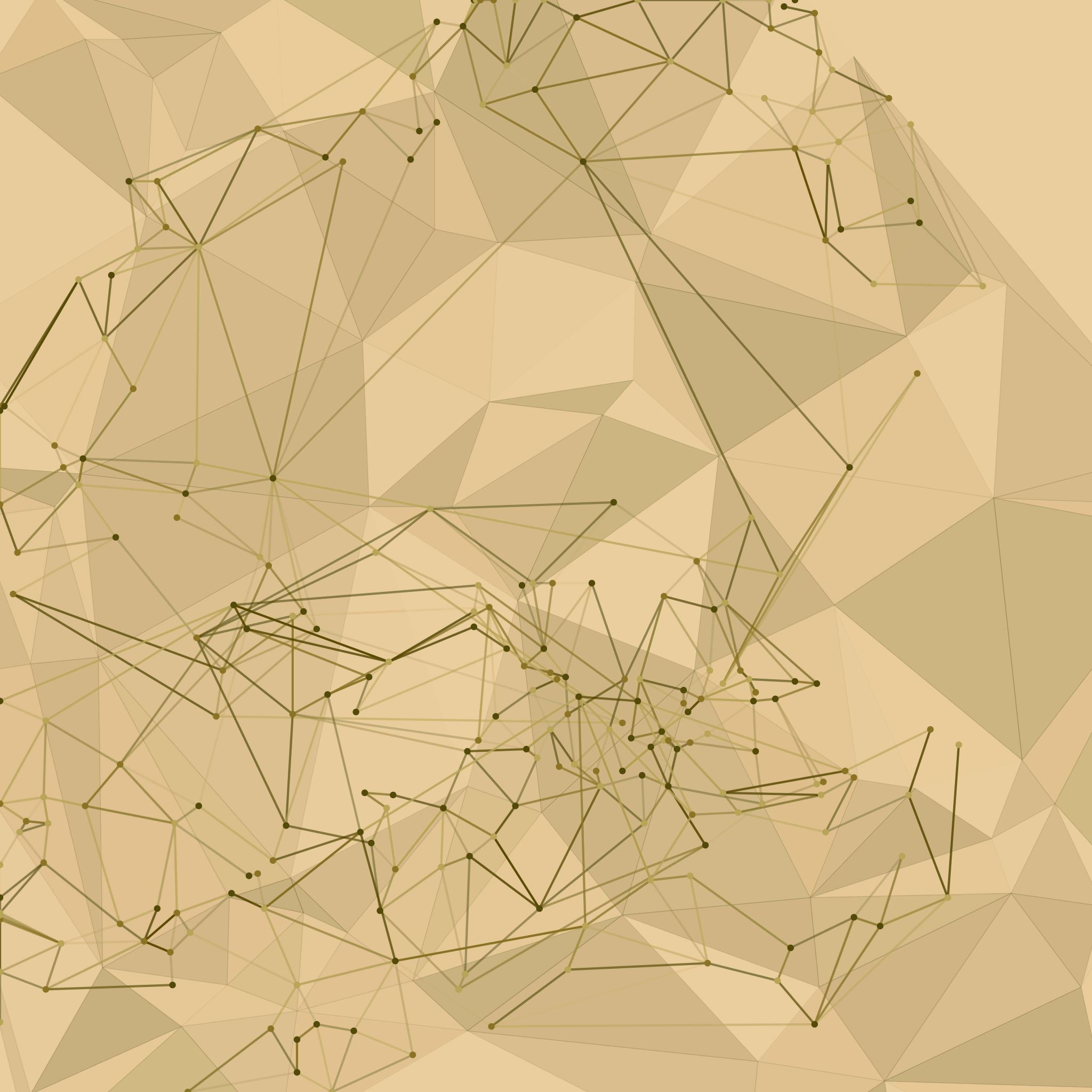 1. Zanimanje : PEKAR2. Nastavni predmet: PROIZVODNI PROCESI U PEKARSTVU II 3. Razred: 3P4. Naziv nastavne jedinice:    IZRADA TJESTENINEpripremila: Sanja Banfić – Kontrec, dipl.ing.prof.savjetnik
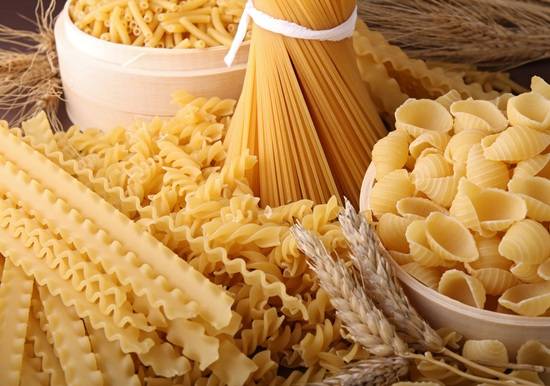 TJESTENINA je proizvod dobiven miješanjem , oblikovanjem i sušenjem pšeničnoga namjenskoga brašna ili pšenične krupice s vodom. 

Pri izradi tjestenine mogu se upotrijebiti i drugi sastojci : svježa jaja, jaja u prahu, jajni melanž, jaja, mlijeko i mliječni proizvodi, proizvodi od voća i povrća, meso i mesni proizvodi, biljne masti, brašno mahunarki, pšenični gluten, pšenične klice, prehrambena vlakna, začini i drugo.
Prema tehnološkom postupku proizvodnje, tjestenina se razvrstava i stavlja na tržište :
1. SVJEŽA TJESTENINA
2. SUŠENA TJESTENINA
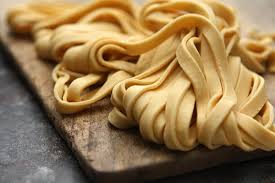 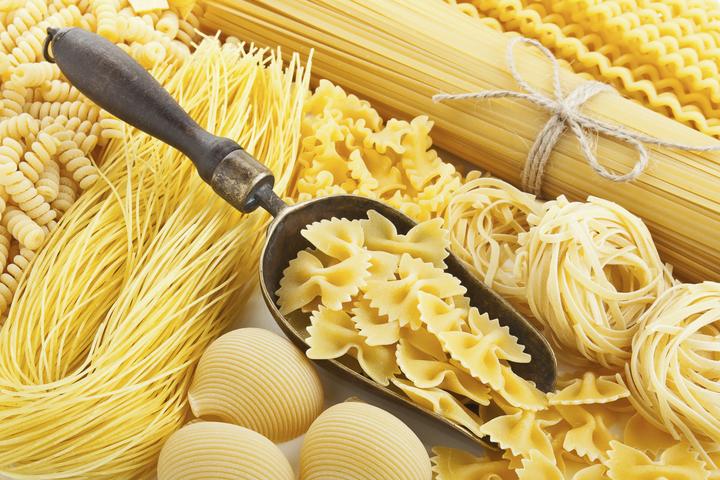 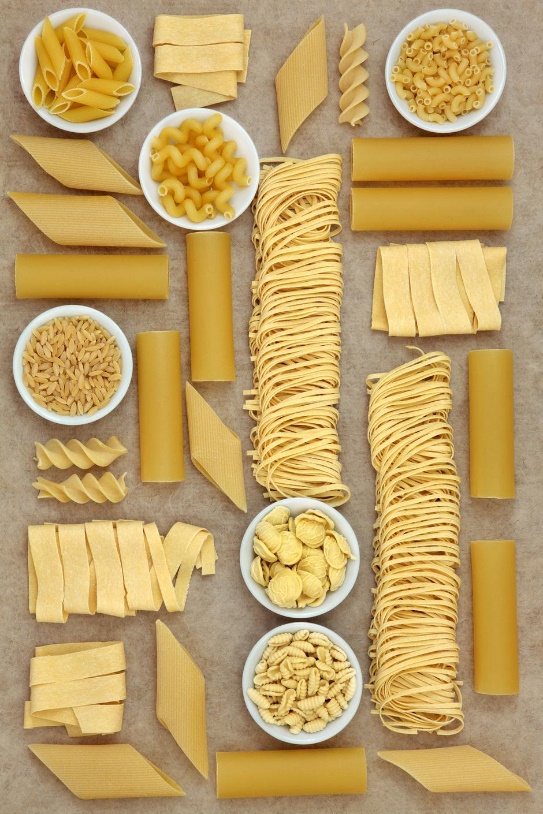 3. PRETKUHANA TJESTENINA
4. BRZO ZAMRZNUTA TJESTENINA
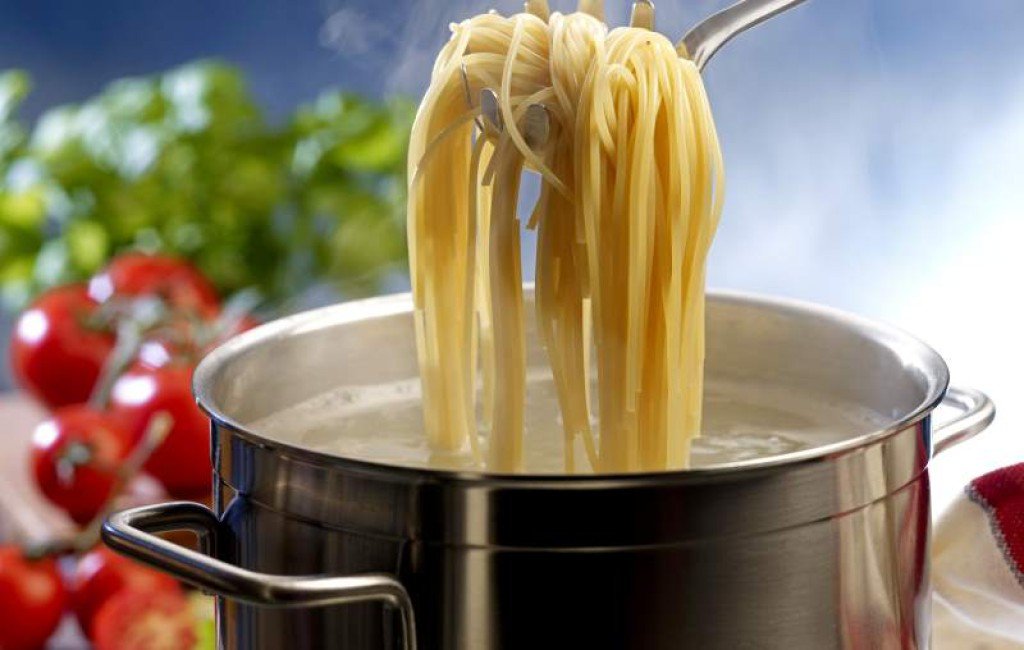 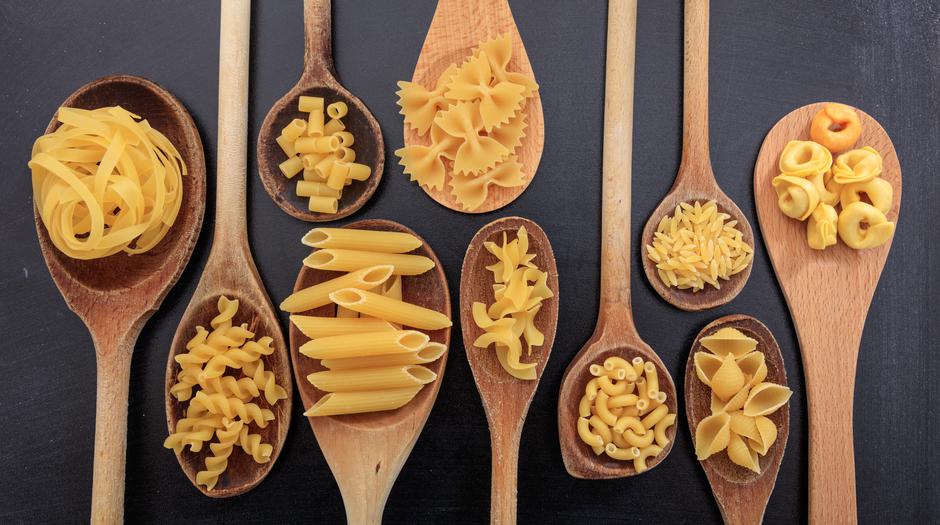 Tjestenina mora udovoljavati sljedećim zahtjevima kakvoće :
1. sve vrste tjestenine moraju svojim izgledom, bojom i konzistencijom odgovarati pojedinoj vrsti tjesteničarskog proizvoda.
2. sušena tjestenina može sadržavati do 13, 5 % vode, a svježa, pretkuhana i brzo zamrznuta tjestenina smiju sadržavati do 30 % vode.
3. tjestenine ne smiju biti polomljene i ne smiju sadržavati nečistoće.
4. na tržište se tjestenine smiju stavljati samo kao pakovine.
VRSTE TJESTENINE
Prema upotrijebljenim sastojcima tjestenine se razvrstavaju i stavljaju na tržište pod nekoliko naziva :
OBIČNA TJESTENINA - proizvodi se miješanjem i oblikovanjem mlinskih proizvoda (brašna ili krupice) s vodom, a označuje se samo kao tjestenina
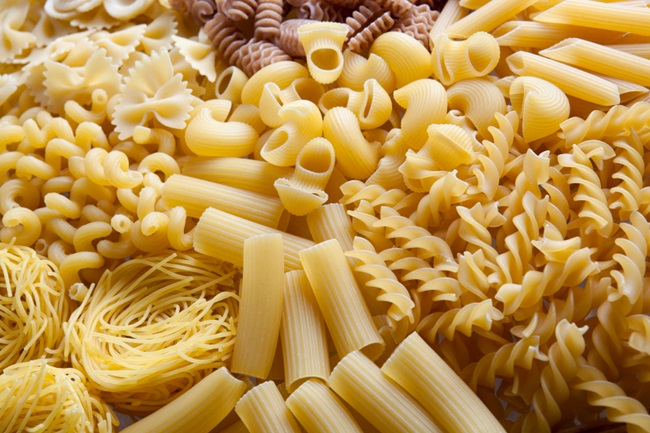 2. TJESTENINA S JAJIMA mora sadržavati više od 124 g jajnog melanža sa 75 % vode ili 31 g suhe tvari jaja u prahu na 1 kg mlinskog proizvoda.
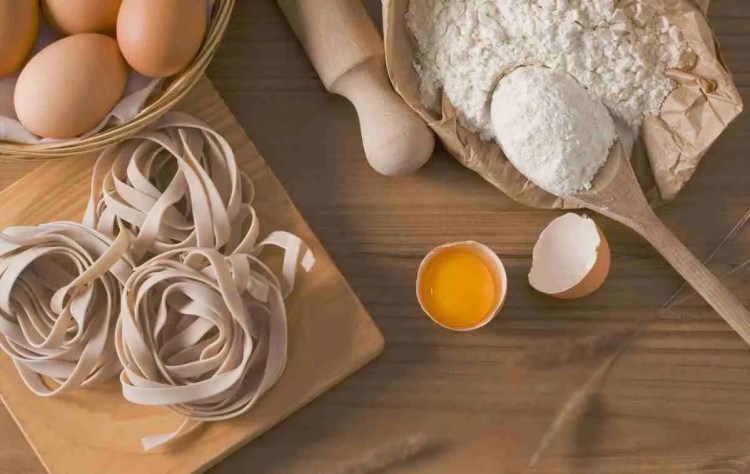 3. TJESTENINA S DODATCIMA proizvodi se od mlinskih proizvoda, vode i dodatnih sastojaka (proizvodi od voća, povrća, mesa i dr.). Mora se istaknuti dodatni sastojak tjestenine, npr. tjestenina s rajčicom i špinatom.
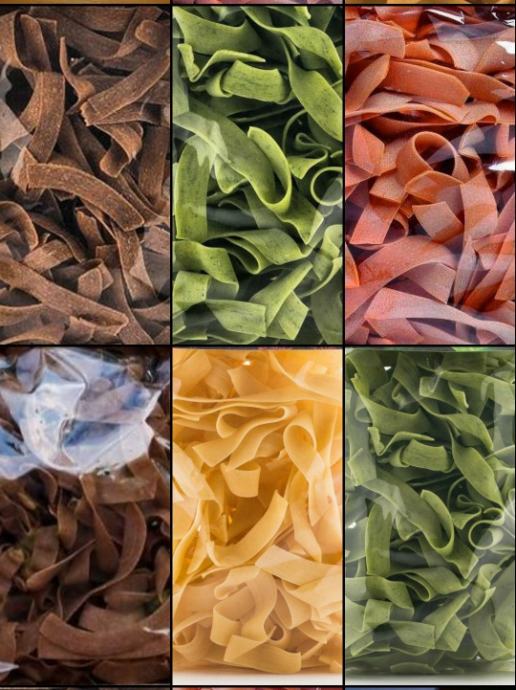 4. PUNJENA SE TJESTENINA proizvodi od mlinskih proizvoda, vode i drugih sastojaka, te puni različitim nadjevima i punilima.









Postoje i druge vrste tjestenine, recimo, dijetna tjestenina (za dijabetičare).
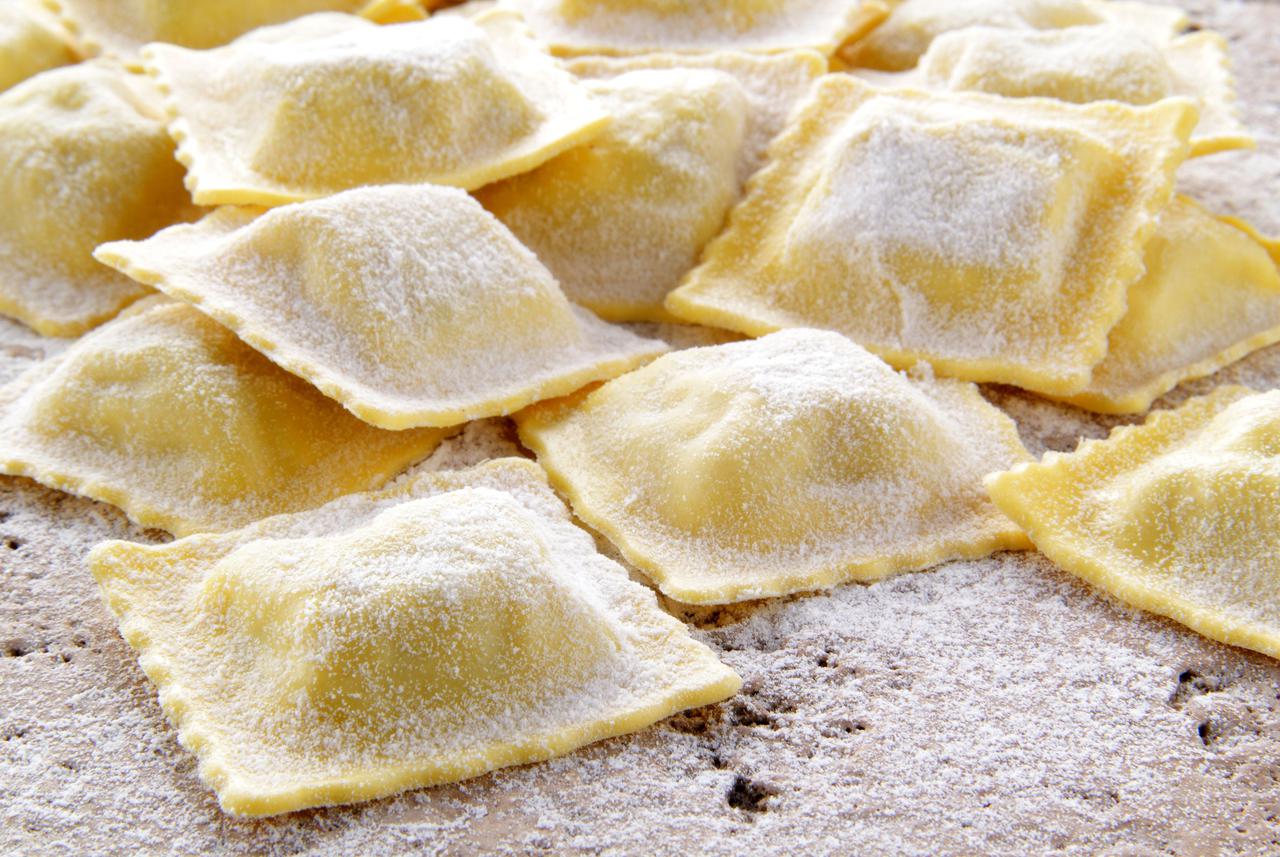 Prema načinu proizvodnje postoje:
 
prešana tjestenina
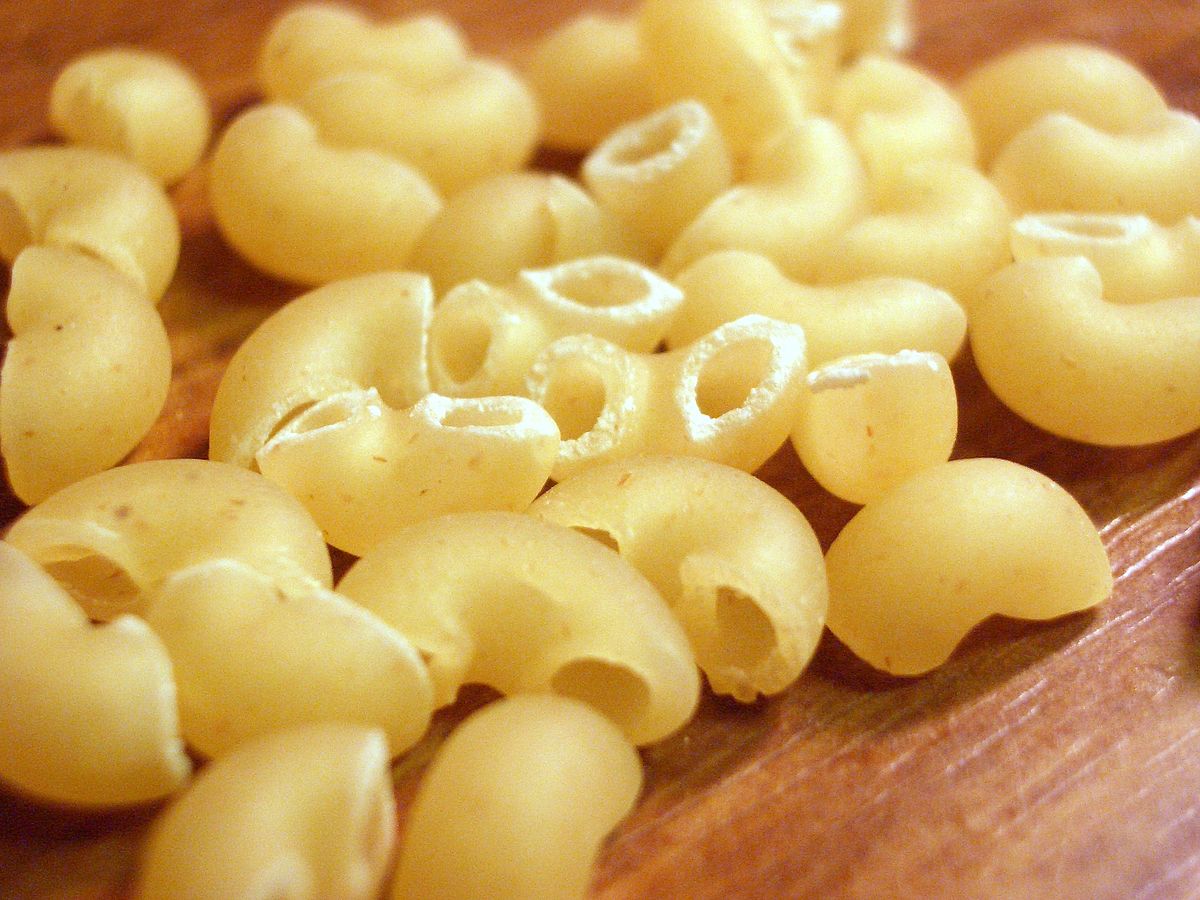 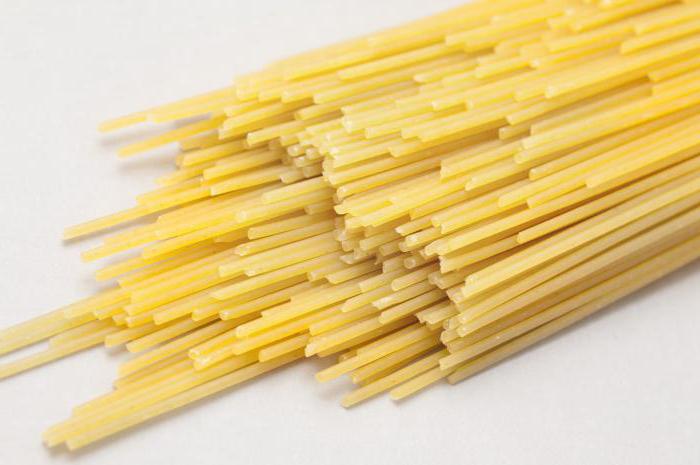 ŠPAGETE                                                        MAKARONI
valjana tjestenina
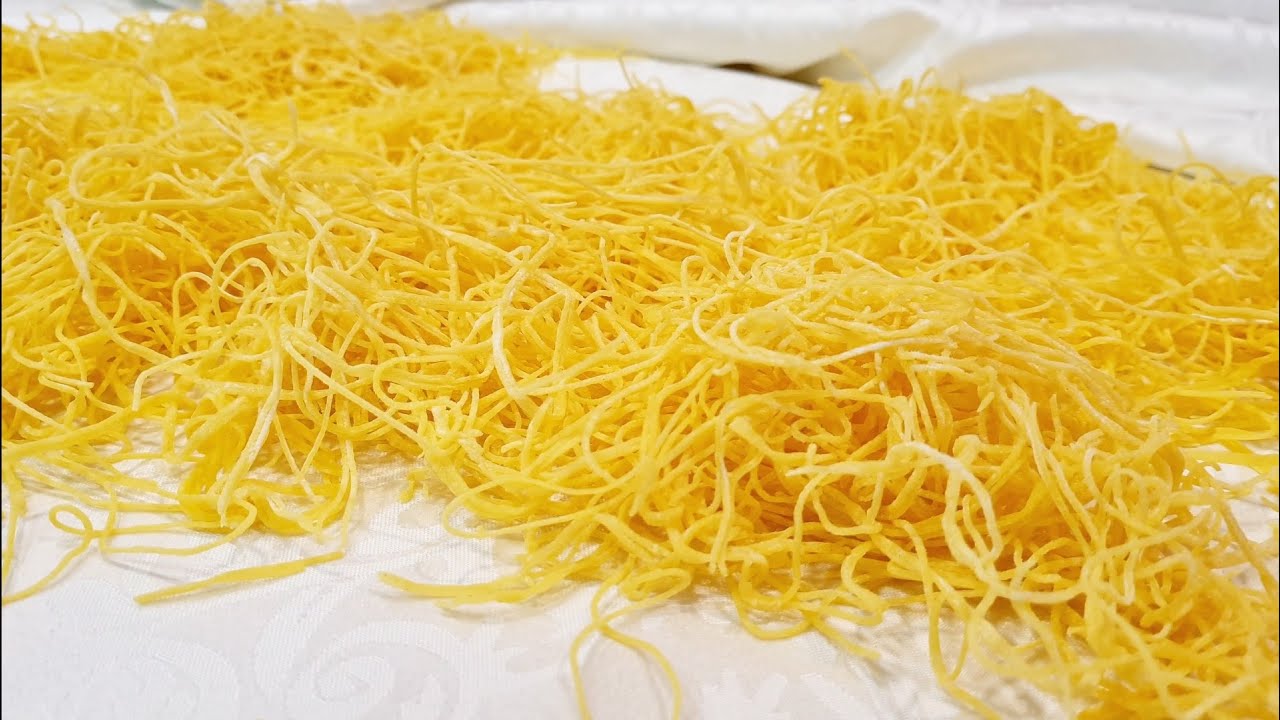 REZANCI
oblikovana tjestenina (školjke, zvjezdice, brojke, slova)
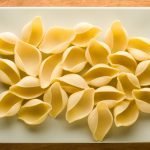 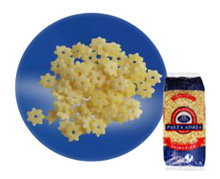 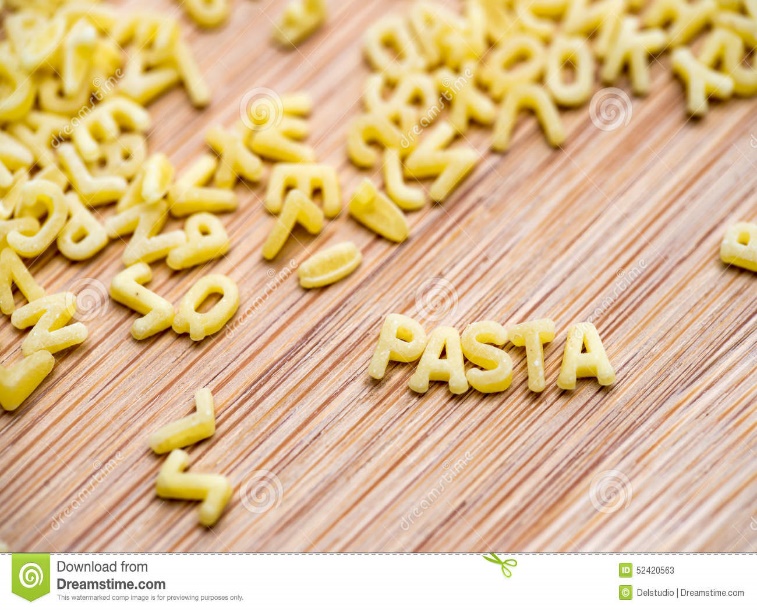 ZVJEZDICE
SLOVA
ŠKOLJKE
prosijana tjestenina
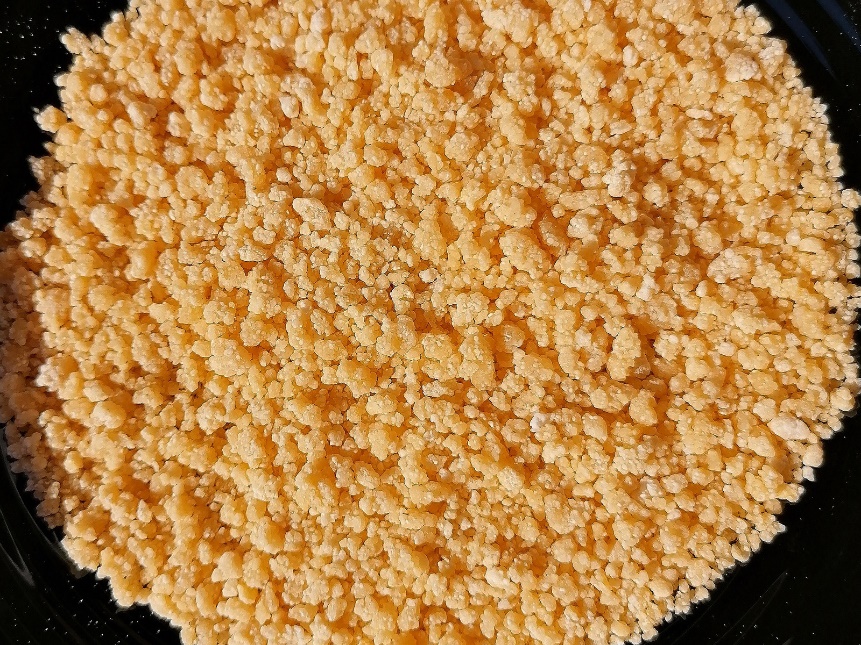 TARANA
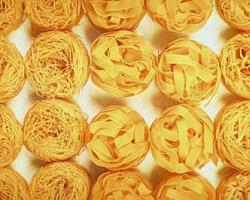 zavijena tjestenina
GNIJEZDA
Prema načinu uporabe tjestenina se dijeli na :
tjesteninu za priloge
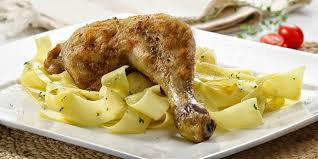 tjesteninu za juhu
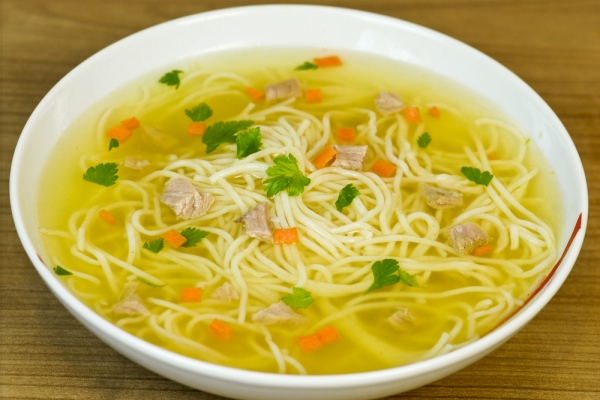 Tjestenine se po obliku dijele na:
duge




kratke
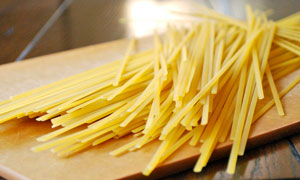 ŠPAGETE
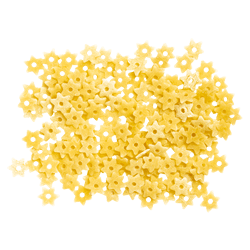 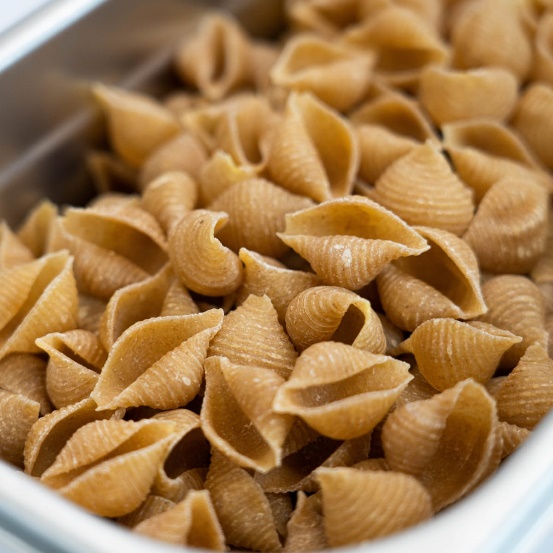 ŠKOLJKE                                               ZVJEZDICE
pune 





               ŠPAGETE                                  REZANCI
šuplje
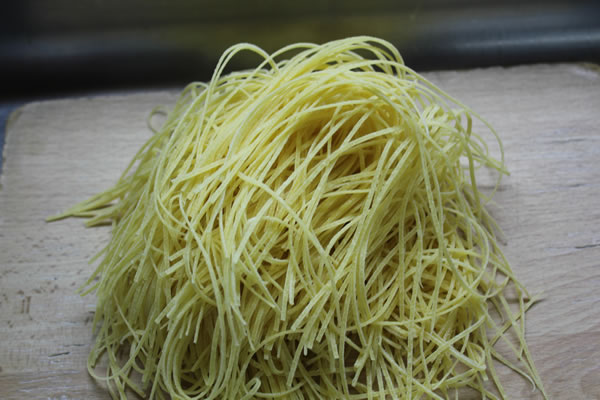 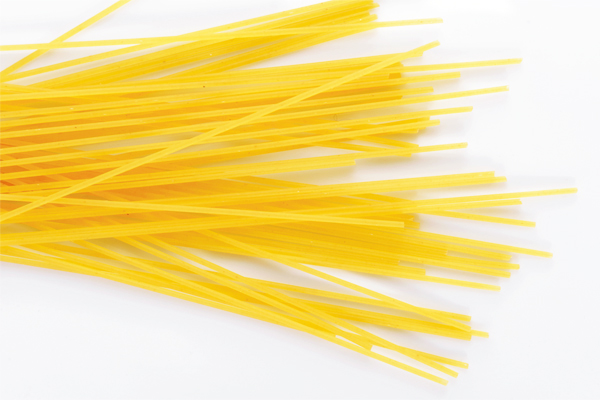 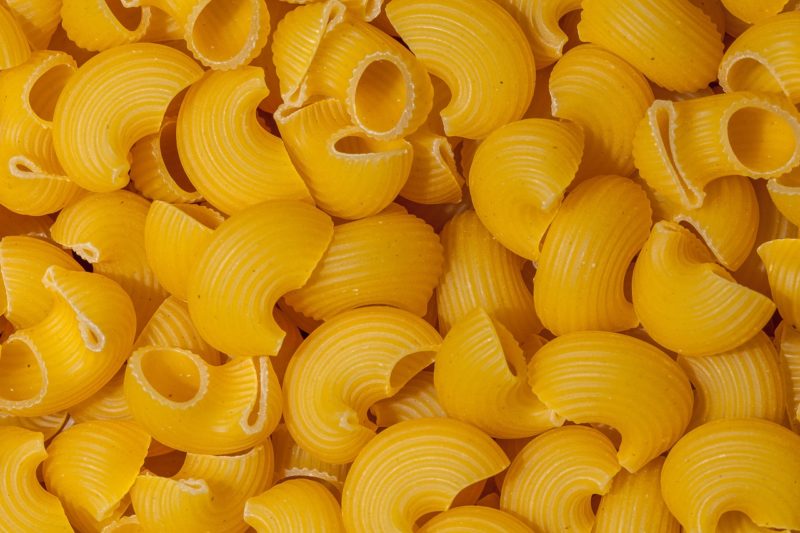 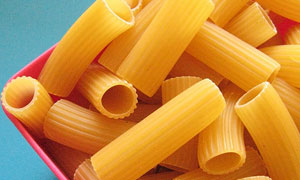 MAKARONI                                                CJEVČICE
savijene
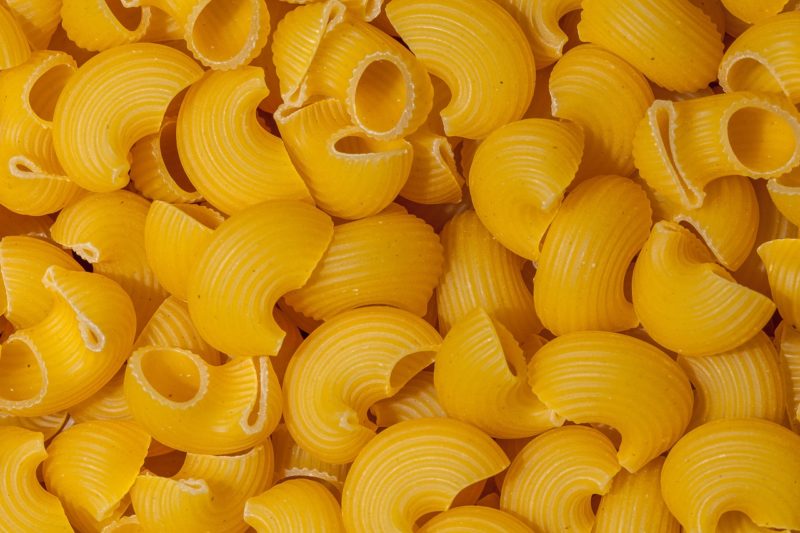 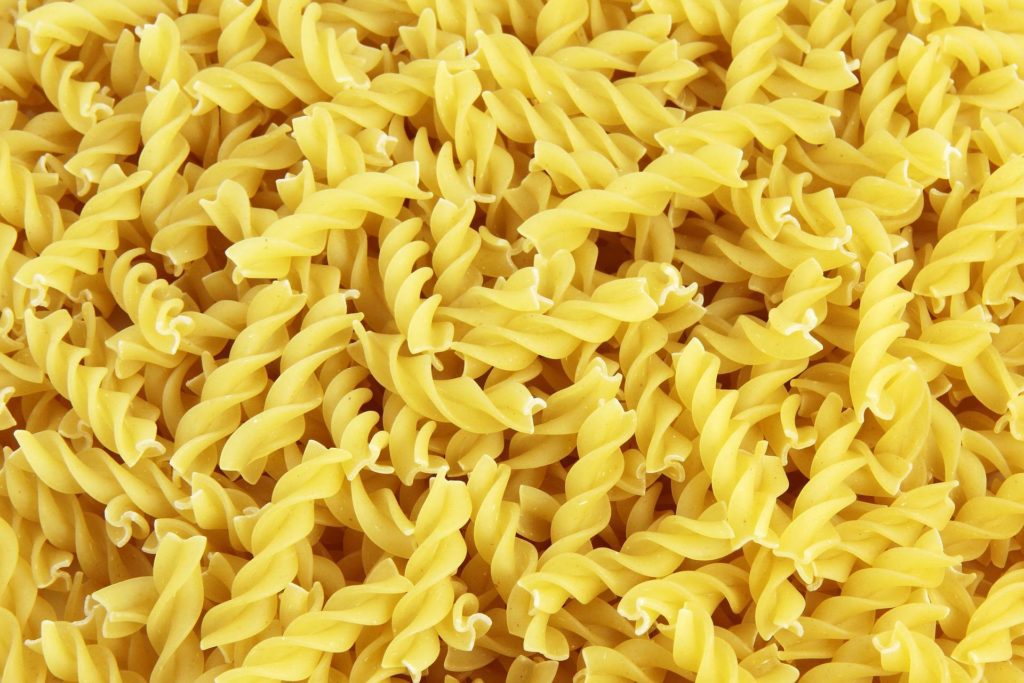 PUŽIĆI
SPIRALE
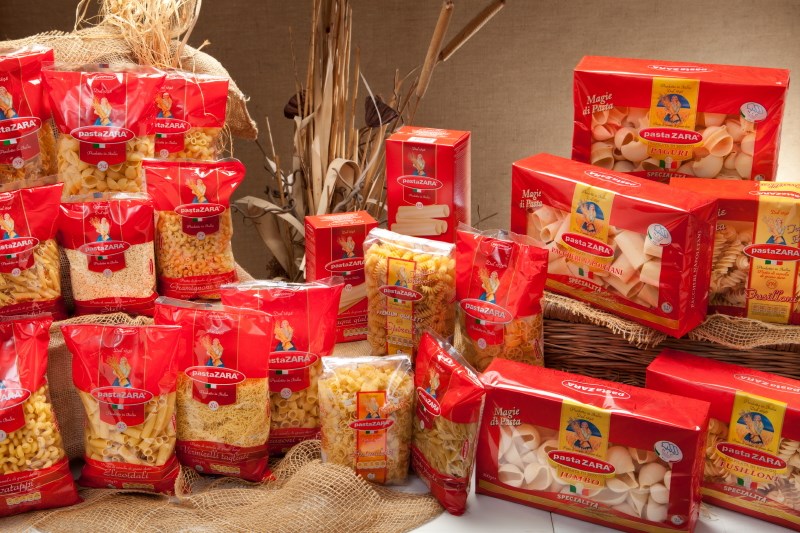 Po izradi tjestenine ( paste ) osobitno su poznati Talijani koji danas izrađuju oko 300 različitih vrsta tjestenine. 
Strojna proizvodnja tjestenine započela je potkraj 18. stoljeća u Italiji i Francuskoj.
Poznate su talijanske tjestenine:
kratke (obične): tagliatelle, conchiglie, fusilli, gnocchi, pipe, farfalle
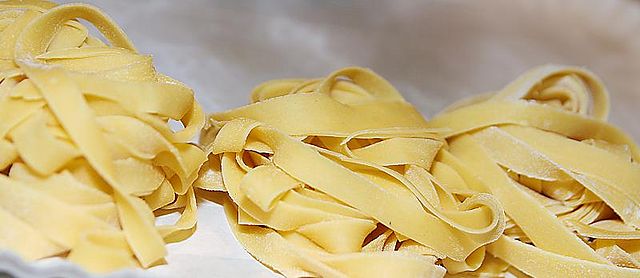 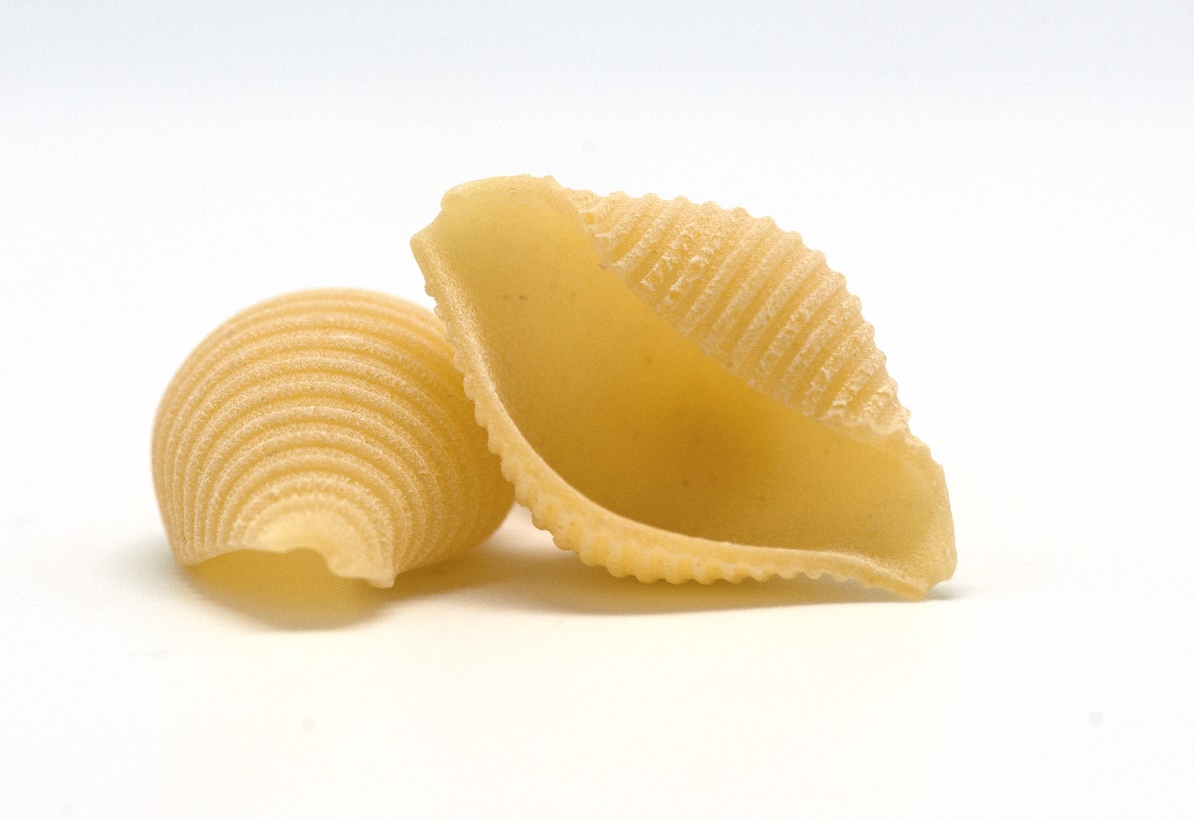 CONCHIGLIE
TAGLIATELLE
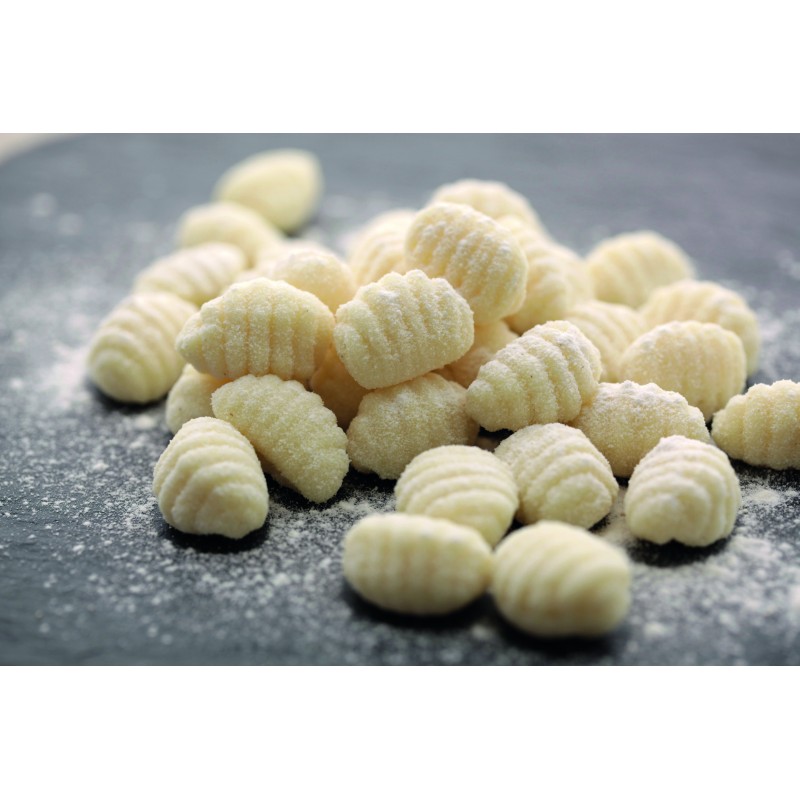 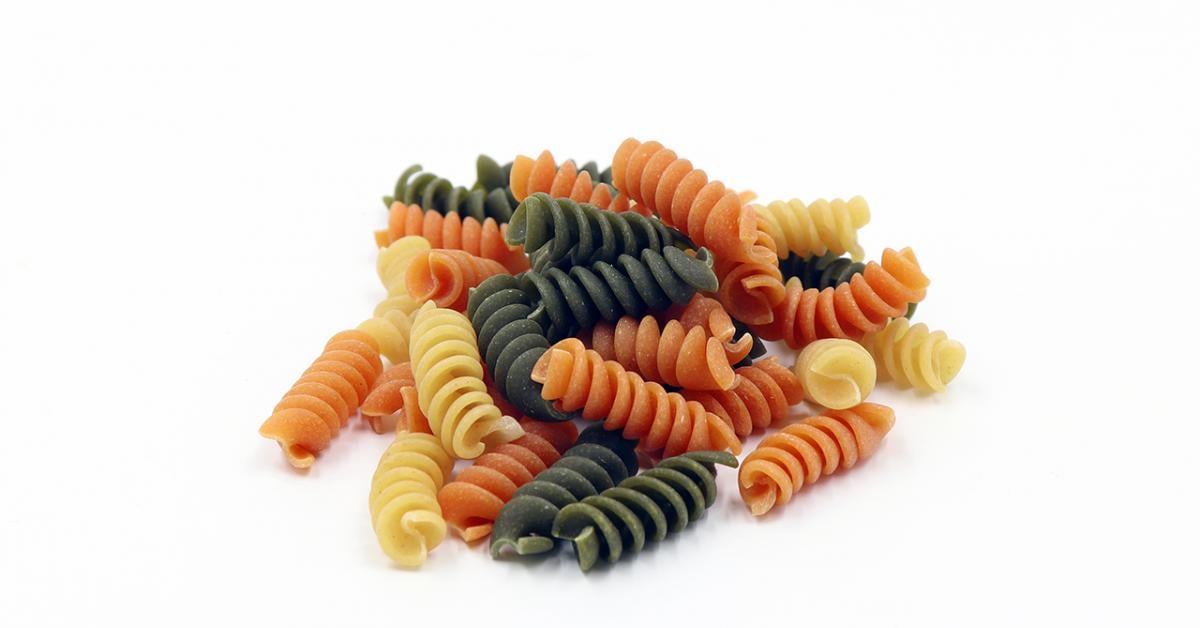 FUSILLI
GNOCCHI
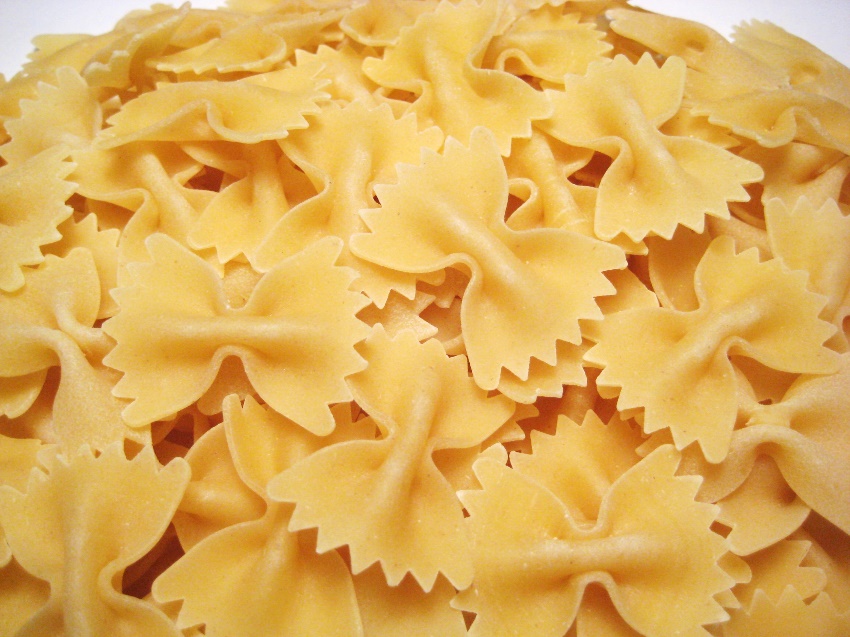 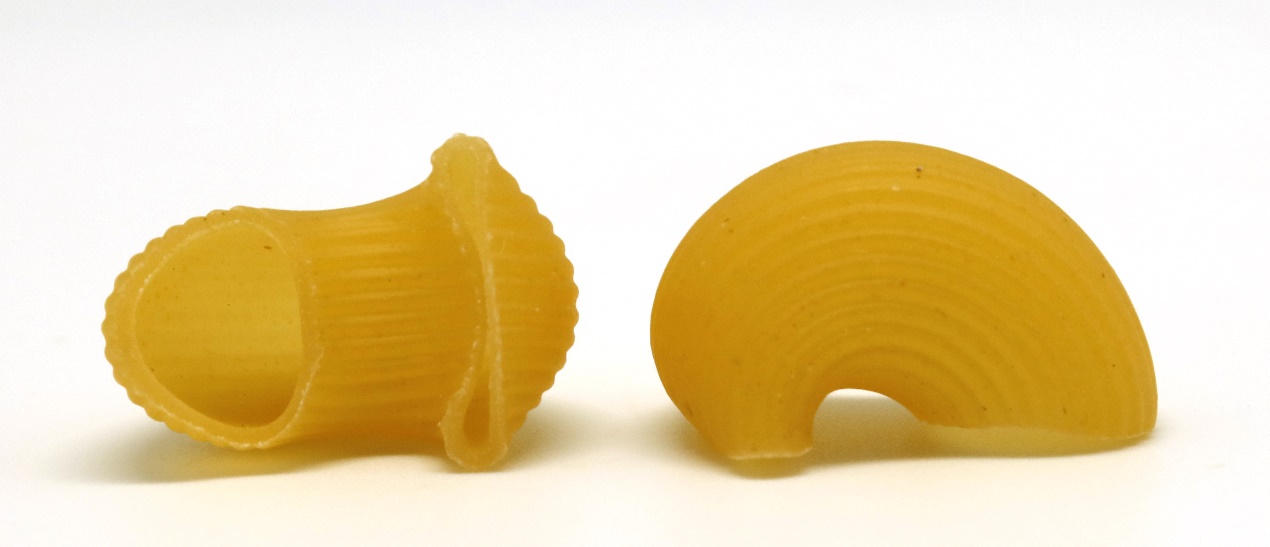 PIPE
FARFALLE
duge: spaghetto (špageti), bucatini, capellini
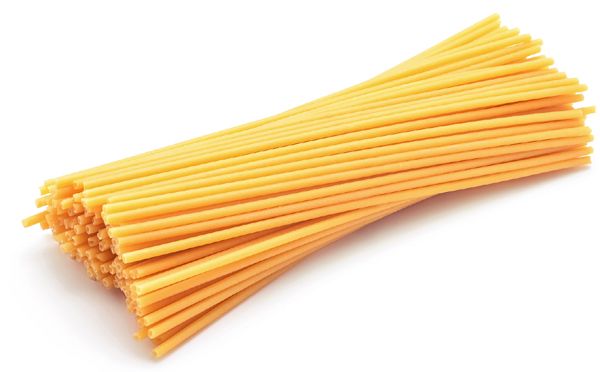 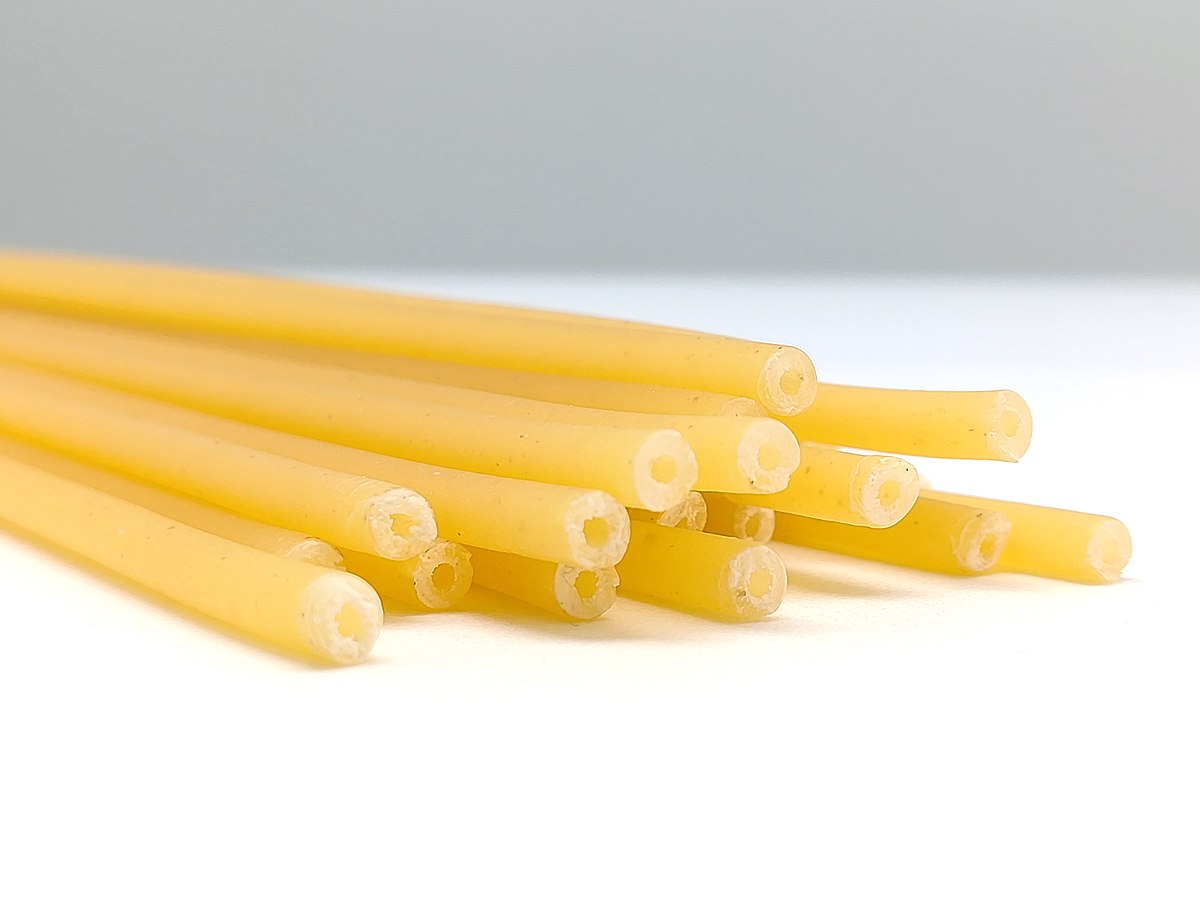 BUCATINI
SPAGHETTO
tjestenine za juhu: stelline, filine, farfalline
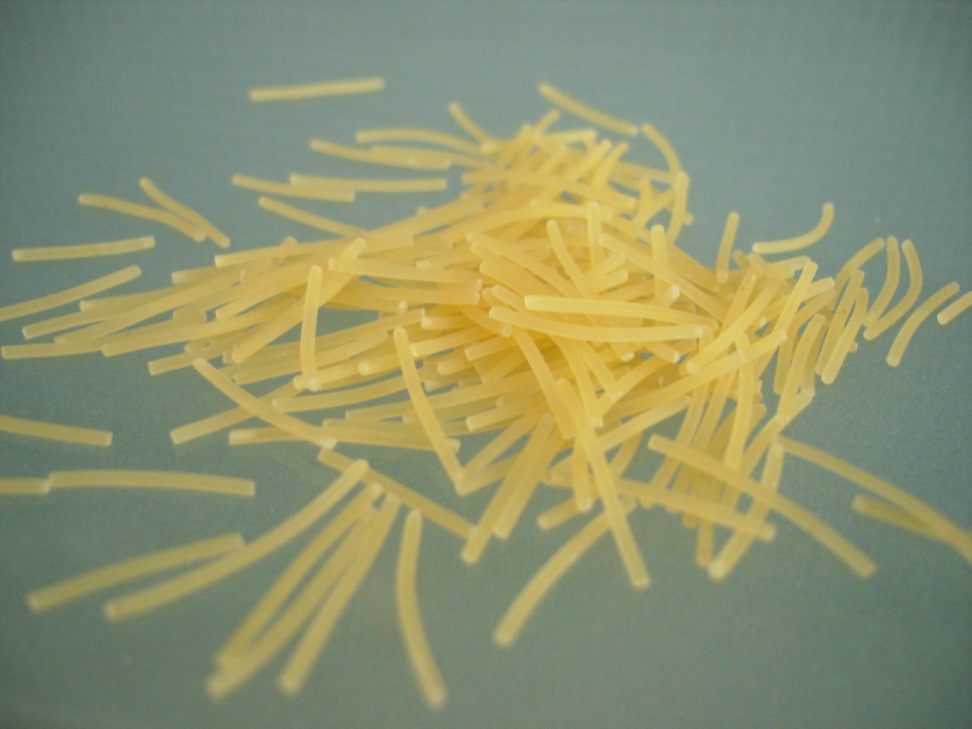 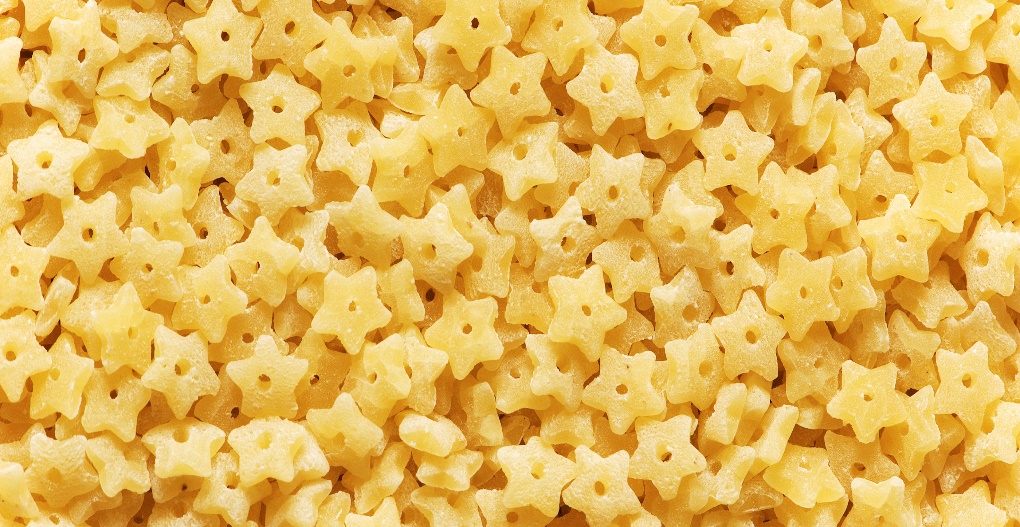 STELLINE
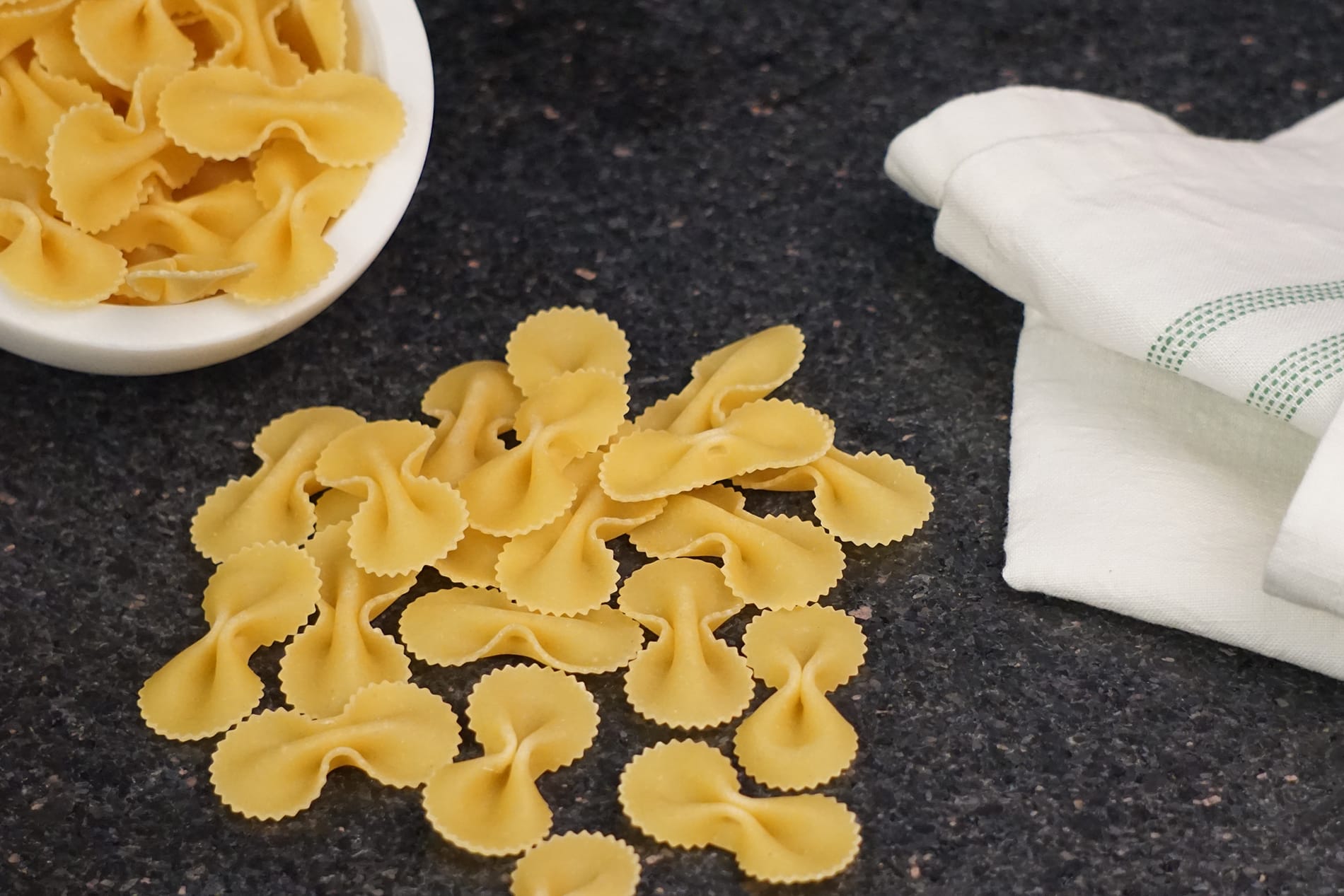 FILINE
FARFALLINE
tjestenine s jajima: lasagne (lazanje), nidi, pastina
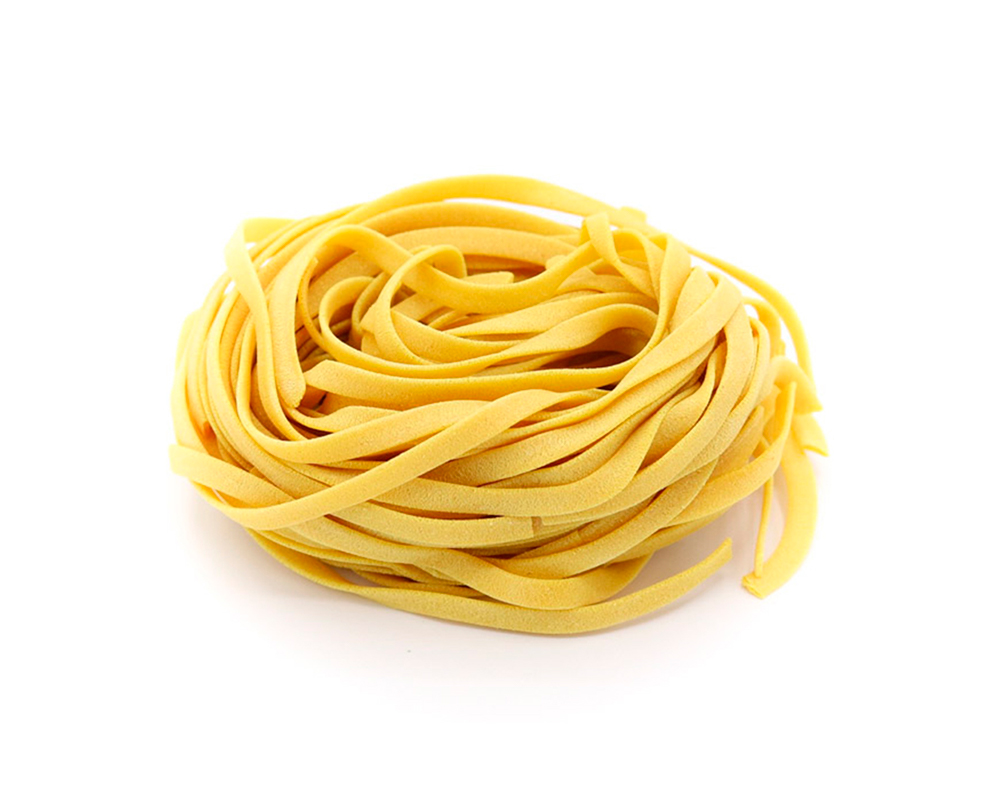 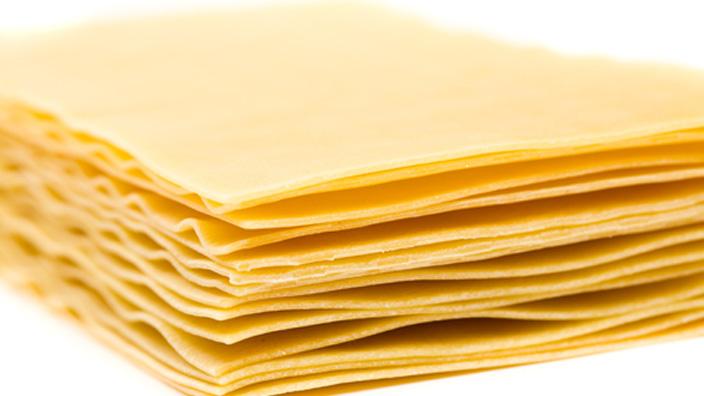 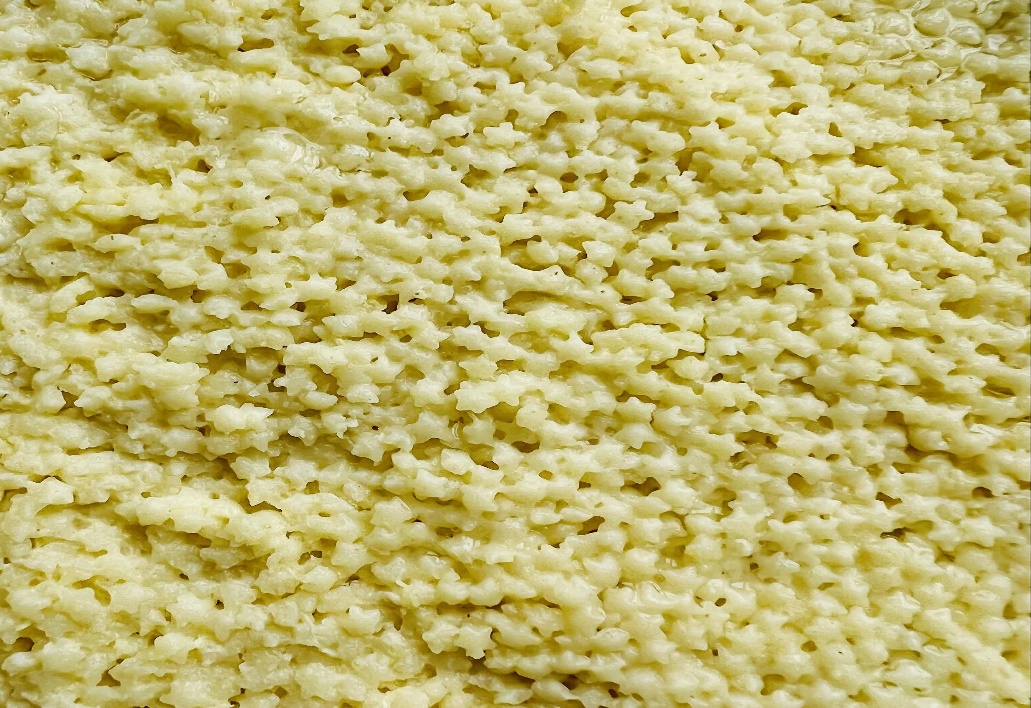 LASAGNE
NIDI
PASTINA
punjene tjestenine: raviolo, canellone, tortellini
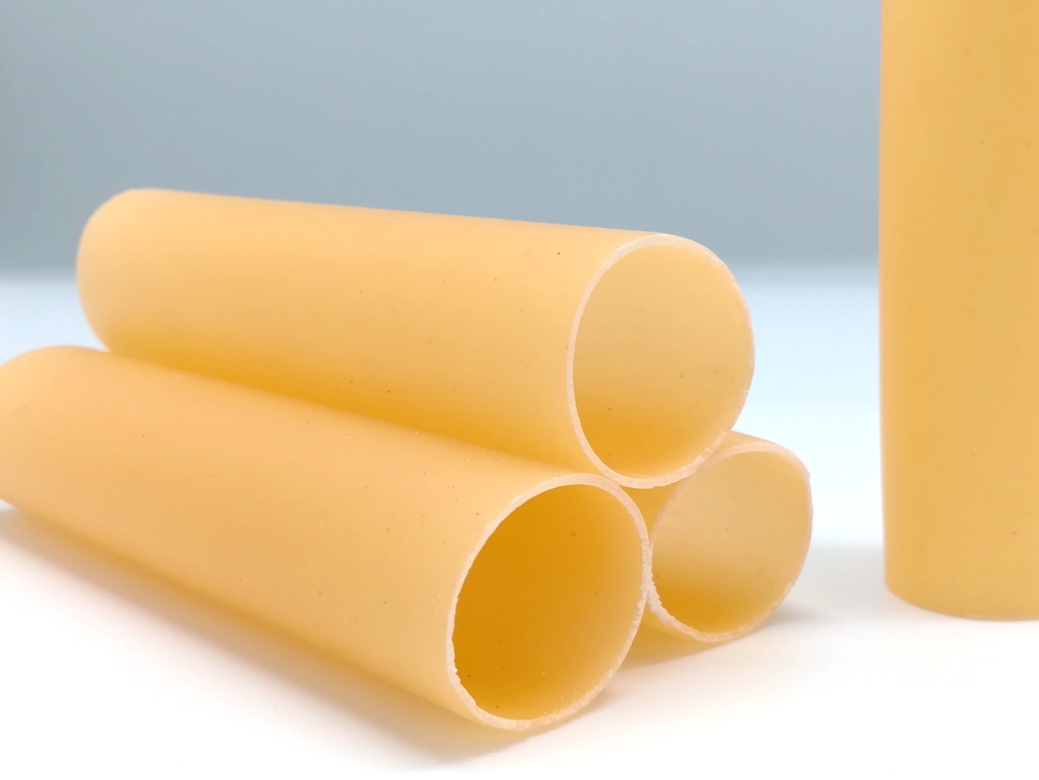 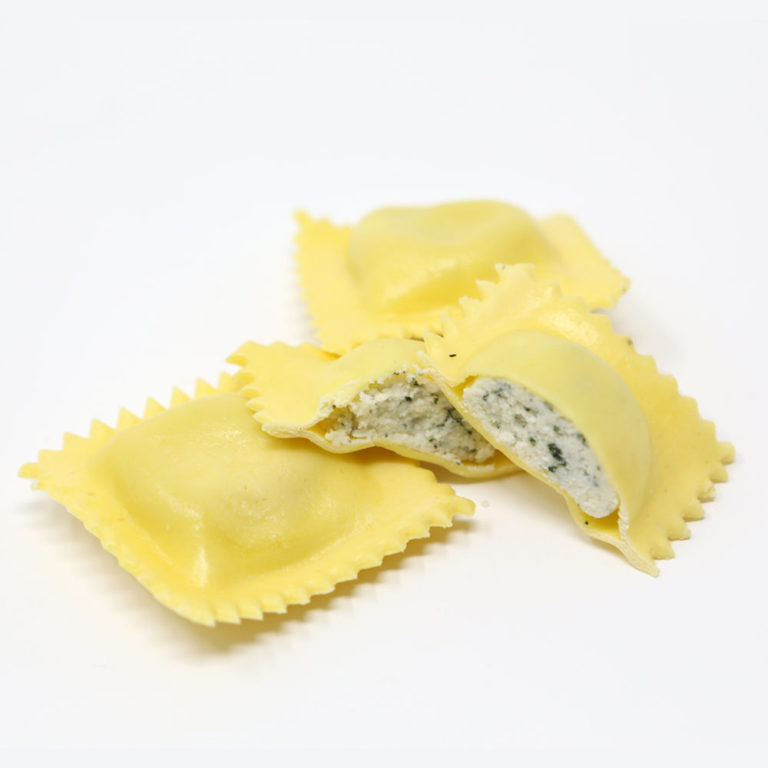 RAVIOLO
CANELLONE
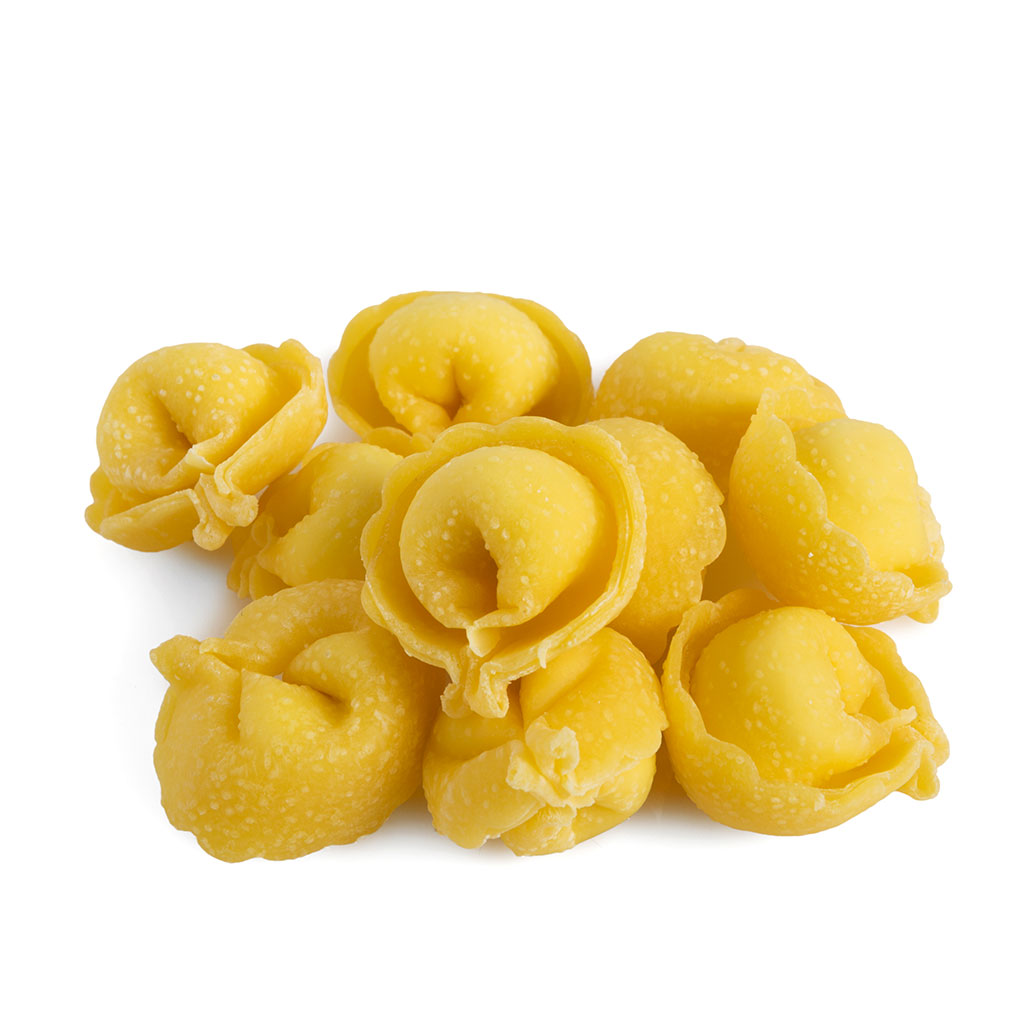 TORTELLINI
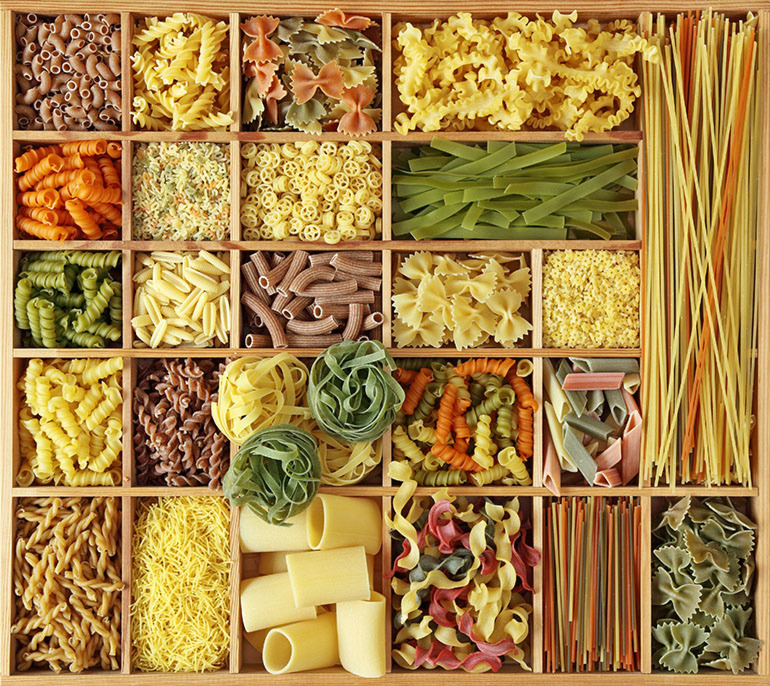 OSOBINE TJESTENINE :

 TJESTENINA je proizvod koji se priprema brzo i jednostavno, a također je slabo higroskopna
 odlikuje se niskokaloričnošću i dobrom probavljivošću
 primjenjuje se pri izradi raznih jela
TEHNOLOŠKA SHEMA PROIZVODNJE TJESTENINE
PROIZVODNJA SUŠENE TJESTENINE
PŠENIČNO BRAŠNO
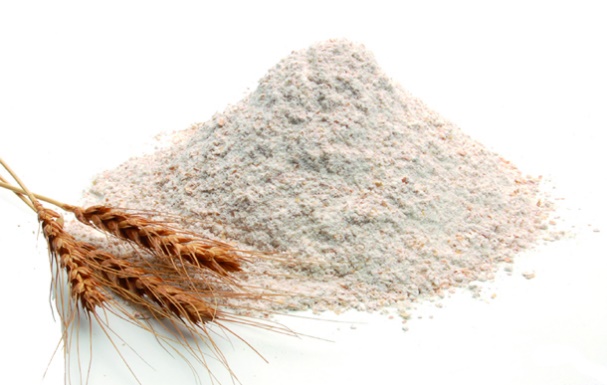 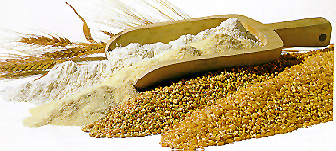 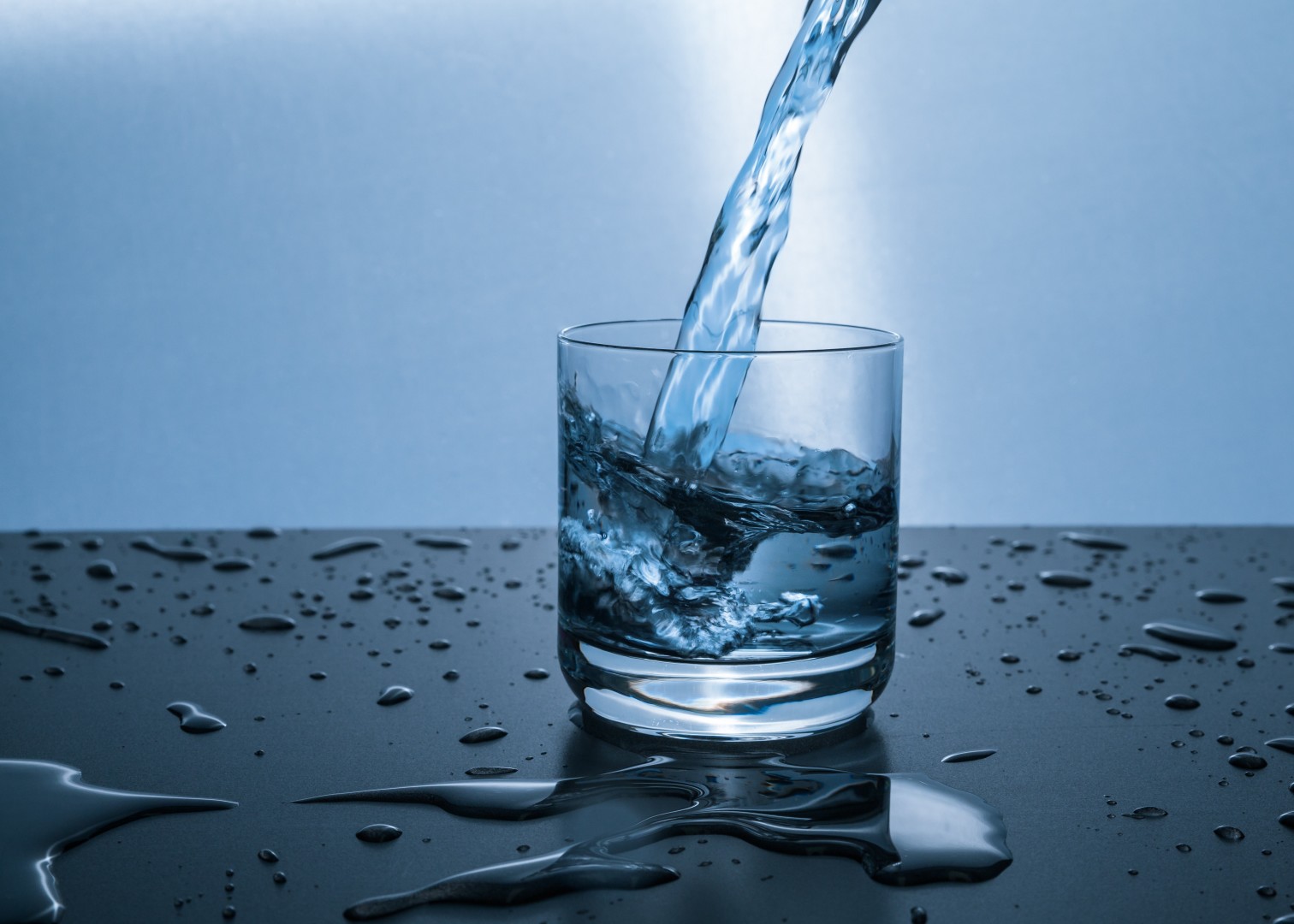 Voda
pri izradi tjestenine bitna su količina i temperatura vode.
količina dodane vode znatno je manja nego pri izradi pekarskih proizvoda, a ovisi o kakvoći brašna i željenoj vlažnosti gotove tjestenine.
kakvoća vode koja se primjenjuje u tjesteničarstvu mora odgovarati kakvoći vode za piće.
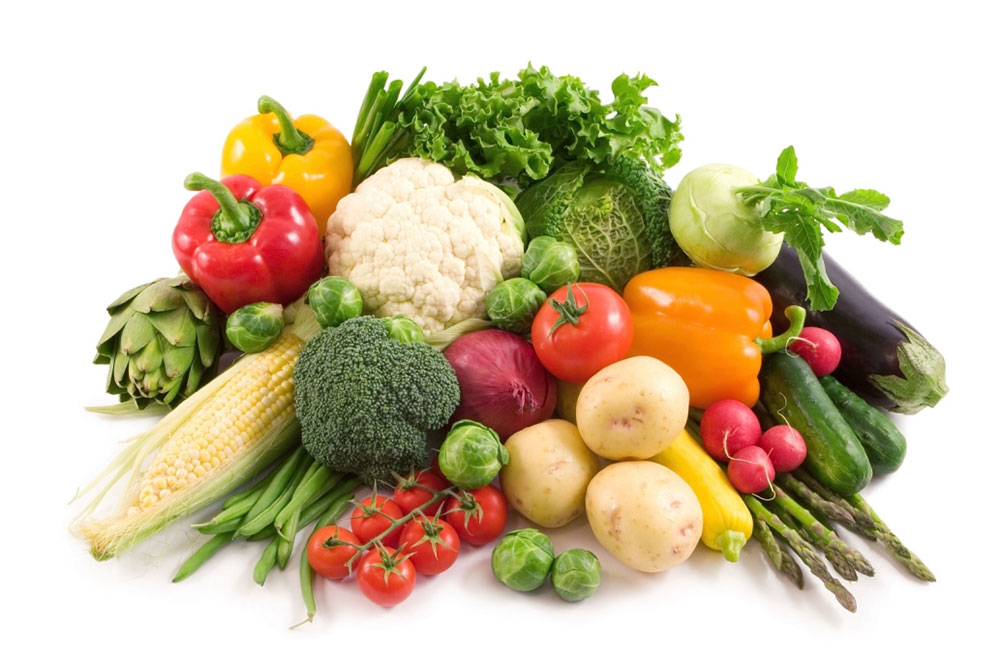 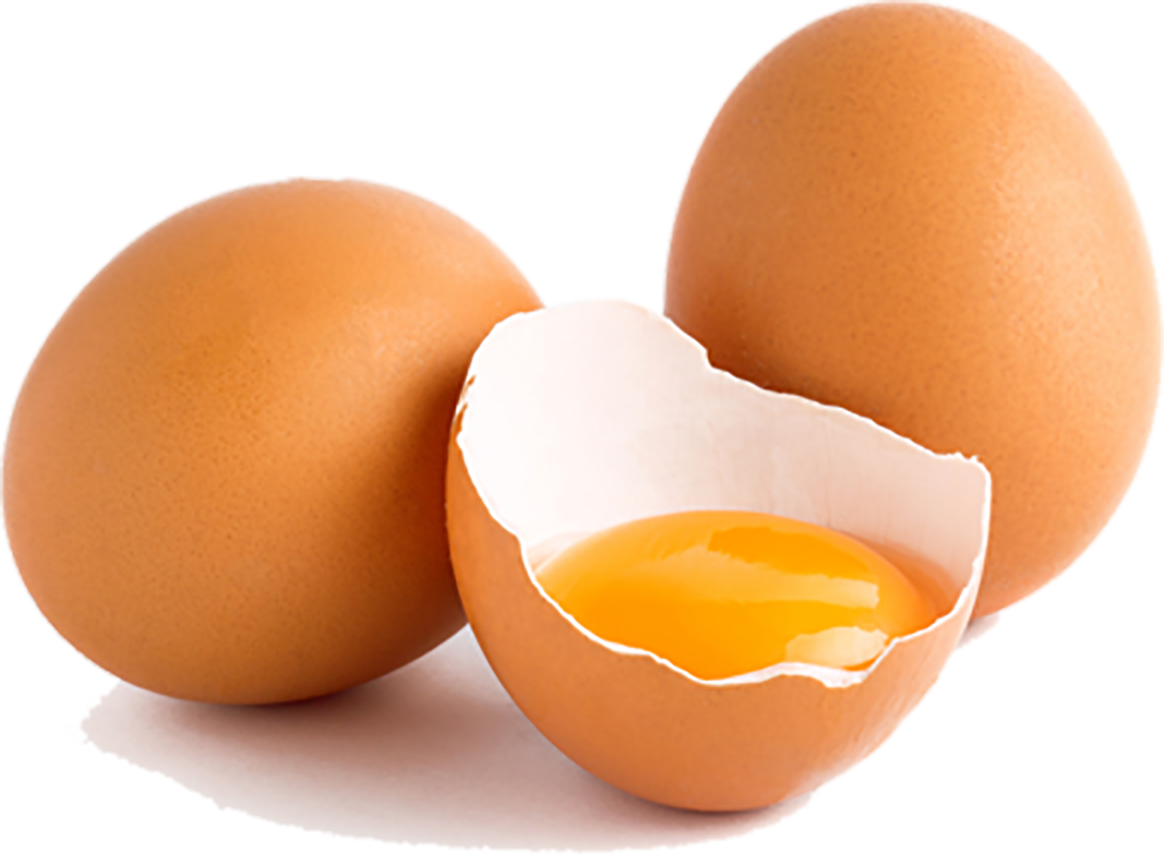 Ostale sirovine
ostale sirovine ( jaja, povrće, voće, mlijeko...) moraju biti pripremljene tako da se dobije homogena smjesa.
praškaste sirovine mogu se dodati izravno ili se prethodno otapaju u vodi.
povrće i voće najčešće se dodaju u obliku pirea, dok se smrznute sirovine prije doziranja otapaju
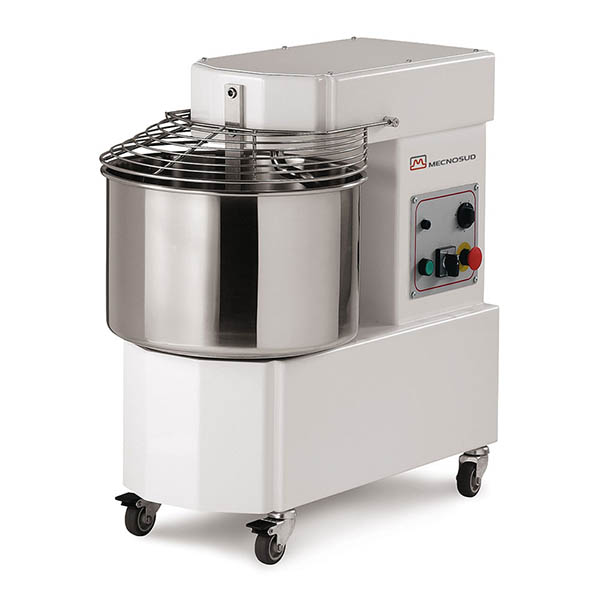 MIJEŠANJE TIJESTA
miješanjem tijesta dobiva se mrvičasta, sipka masa koja se preša i oblikuje u odgovarajući oblik u preši za izradu tjestenine.
dodatkom veće količine vode tijesto se lakše zamjesuje i oblikuje, ali se sirova tjestenina više lijepi i brže gubi svoj oblik.
ako se dodaje manje vode, tijesto se teže zamjesuje i oblikuje
sirova se tjestenina ne lijepi i zadržava svoj oblik.
zamjes tijesta obavlja se u mjesilici s lopaticama
Prema vlažnosti tijesta razlikujemo:
TVRDI ZAMJES sa vlažnošću tijesta od 20 do 30 %
SREDNJI ZAMJES sa vlažnošću od 30 do 32 %
MEKI ZAMJES sa vlažnošću tijesta od 32 do 34 %
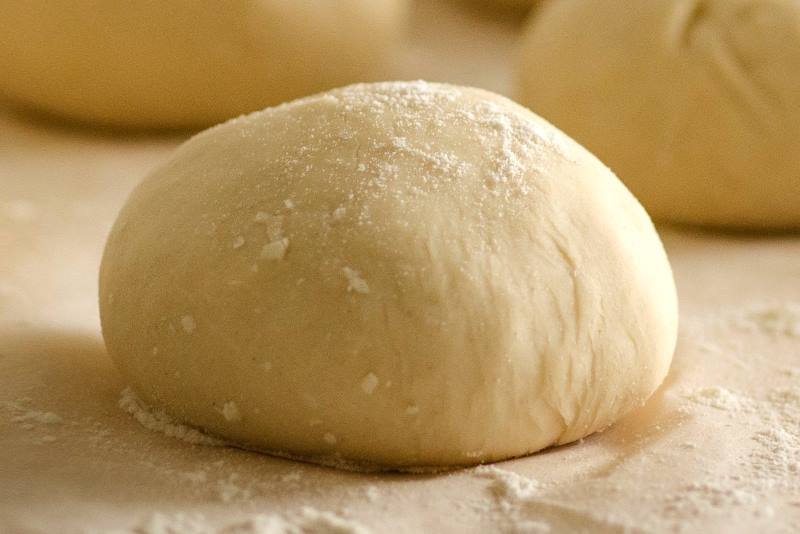 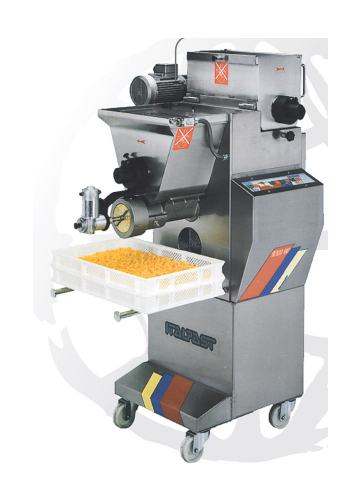 PREŠANJE I OBLIKOVANJE TJESTENINE
prešanje se obavlja u cilindru preše pomoću pužnog transportera koji potiskuje tijesto do uređaja za oblikovanje tjestenine
budući da se prešanje obavlja pri povećanom tlaku, potrebno je hladiti cilindar preše propuštanjem hladne vode kroz vanjski omotač cilindra
prešanjem se iz mrvičaste mase postiže homogena masa tijesta odgovarajućih reoloških osobina
tjestenina se oblikuje potiskivanjem tijesta kroz kalupe s matricama koje su smještene u glavi preše
mijenjanjem matrica postižu se različiti oblici tjestenine
otvori na matricama mogu biti okrugli, pravokutni, s umetcima
prolaskom tijesta kroz matrice s okruglim otvorima dobivaju se pune tjestenine ( špageti ), dok se istiskivanjem tijesta kroz matrice s unutarnjim umetkom dobivaju šuplje tjestenine ( makaroni )
prolaskom tijesta kroz otvore pravokutna oblika dobivaju se rezanci
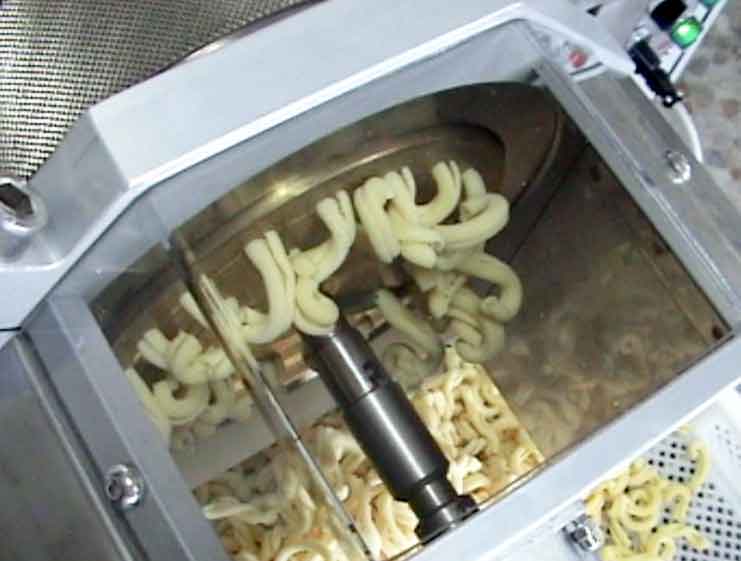 motana tjestenina izrađuje se u  posebnom uređaju s cijevima tako da struja zraka usmjerava tijesto oko cijevi
pri tome se dobiva tjestenina u obliku gnijezda
ako se želi dobiti ravna tjestenina, tijesto se istiskuje kroz otvore matrice uz jednak tlak.
zakrivljeni oblici tjestenine ( pužići, školjke ) dobivaju se istiskivanjem tijesta pri promjenjivom tlaku
promjenom tlaka mijenja se i brzina istiskivanja tijesta, što dovodi do uvijanja tjestenine
na izlazu tijesta iz glave preše postavljen je nož koji tjesteninu reže na odgovarajuću duljinu
površinsko sušenje sirove tjestenine obavlja se pomoću ventilatora neposredno nakon izlaska tijesta iz matrice
SUŠENJE TJESTENINE
sušenje tjestenine vrlo je osjetljiv postupak koji se provodi na temperaturi od 55 - 80 °C
kvaliteta tjestenine ovisi o pravilnom sušenju
prebrzo sušenje dovodi do pucanja tjestenine, dok presporo sušenje uzrokuje deformaciju, lijepljenje i kvarenje tjestenine
tijekom sušenja vlaga se premješta iz unutarnjih prema vanjskim slojevima tjestenine zbog različite vlažnosti tih slojeva
brzina premještanja vlage iz područja veće koncentracije u područje manje koncentracije zavisi od ukupne vlažnosti tjestenine, razlike u vlažnosti pojedinih slojeva i temperature tjestenine
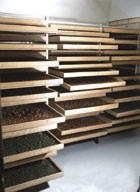 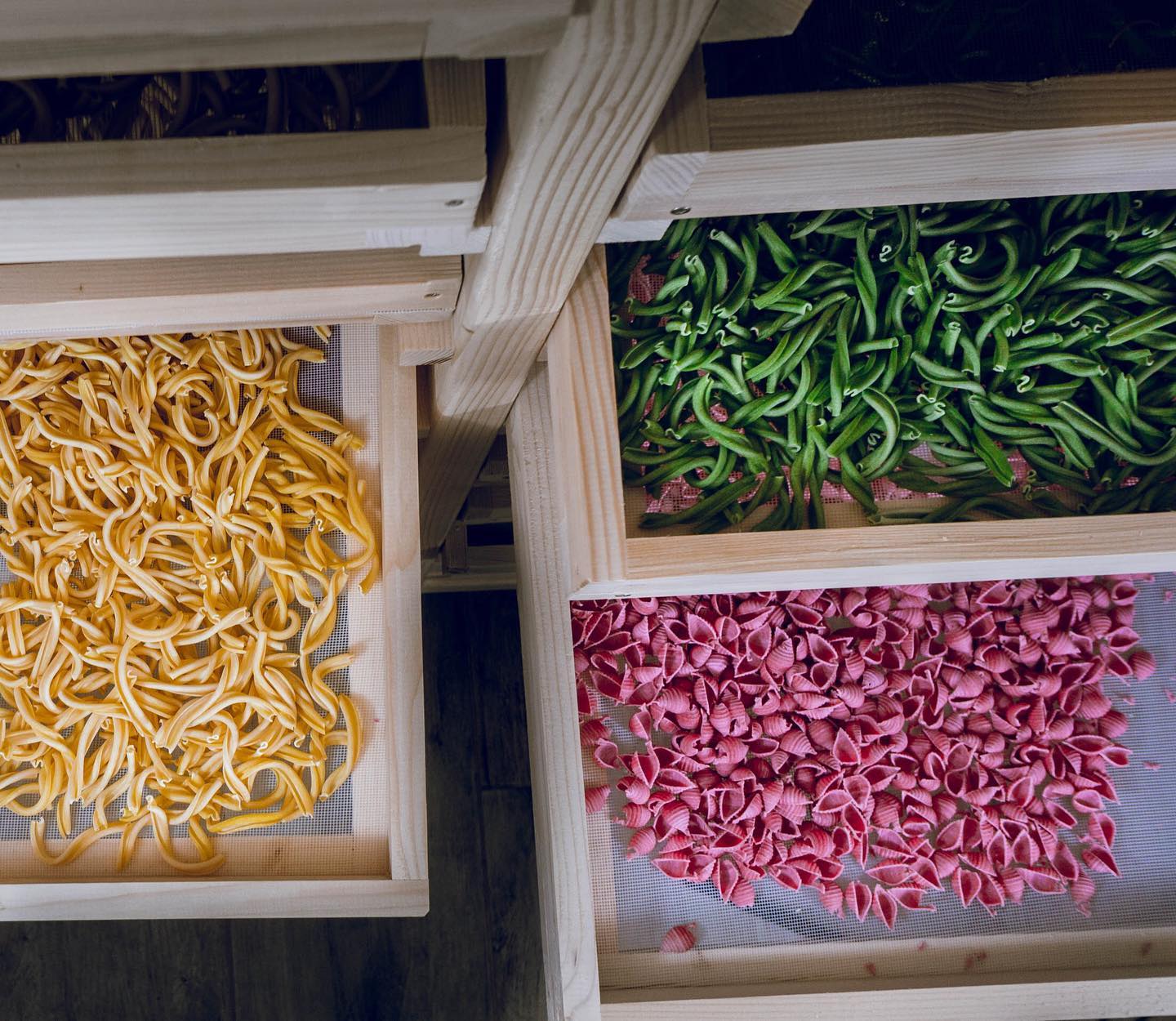 S obzirom na temperaturu zraka za sušenje razlikuju se tri načina    sušenja :
Sušenje na niskim temperaturama  - temperatura zraka za sušenje iznosi 50 – 55 ° C 

Sušenje na srednjim temperaturama - temperatura zraka za sušenje oko 70 ° C 
Sušenje na visokim temperaturama - temperatura zraka za sušenje više od 80 ° C
Povećanjem temperature sušenja iznad 80°C skraćuje se vrijeme sušenja, ali pritom treba izbjeći naglo izdvajanje vlage iz tijesta koje može uzrokovati pucanje tjestenine. 
Vrijeme trajanja sušenja ovisi o vrsti tjestenine koja se suši. 
Tako se kratka tjestenina (pužići) suši kraće vrijeme, a duga tjestenina (špageti) dulje vrijeme.
Proces sušenja obavlja se u trima fazama:   1. presušenje (intenzivno sušenje)   2. sušenje   3. stabiliziranje tjestenine
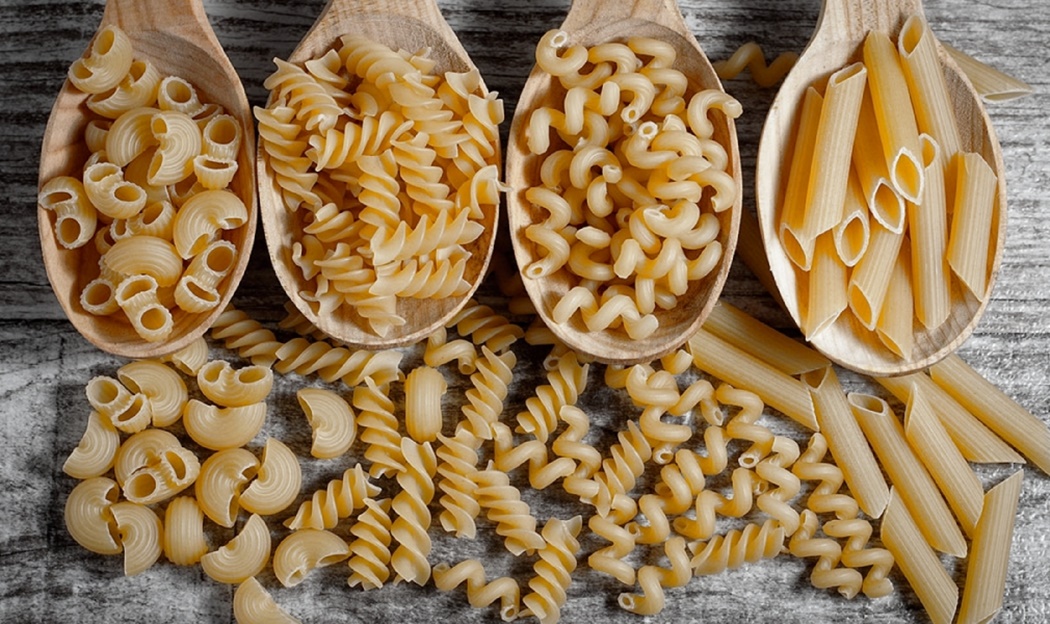 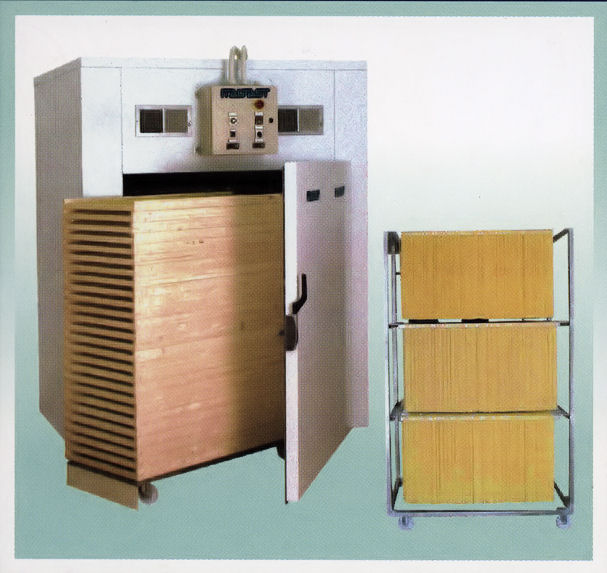 Predsušenjem se u vrlo kratkom vremenu udio vode u tjestenini smanjuje s 30 na 22 %. 
Da bi se spriječilo pucanje tjestenine, nakon predsušenja slijedi odmaranje ili „znojenje“ tjestenine. 
Tijekom sušenja izmjenjuju se periodi sušenja i odmaranja tjestenine. 
Pri kraju sušenja produljuje se vrijeme odmaranja tjestenine, a skraćuje vrijeme sušenja. Kada se udio vode u tjestenini smanji na 13 – 14 %, provodi se stabiliziranje tjestenine. 
Stabiliziranjem se postiže ravnotežna vlažnost u samoj tjestenini i dolazi do njezina hlađenja.
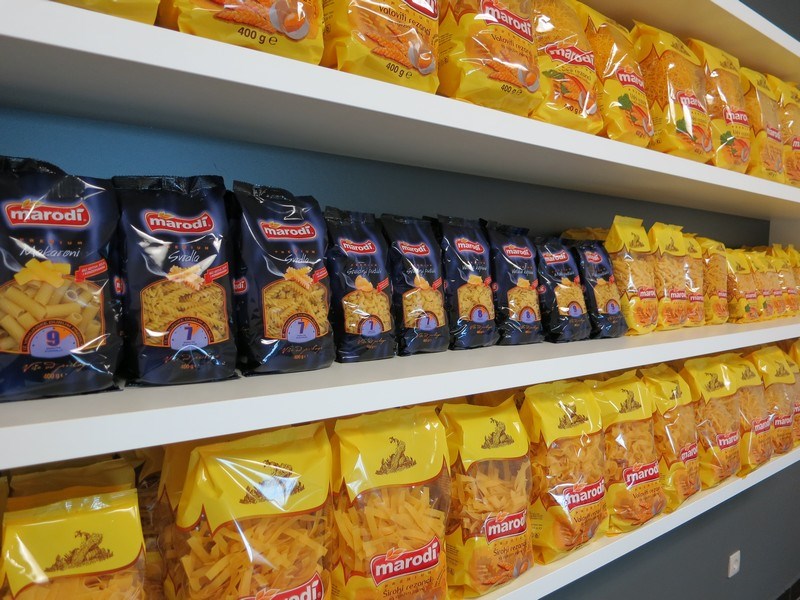 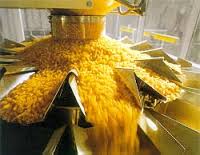 Dobro ohlađena tjestenina pakira se u plastičnu ambalažu.
Masa gotovog proizvoda najčešće je 0,5 kg.
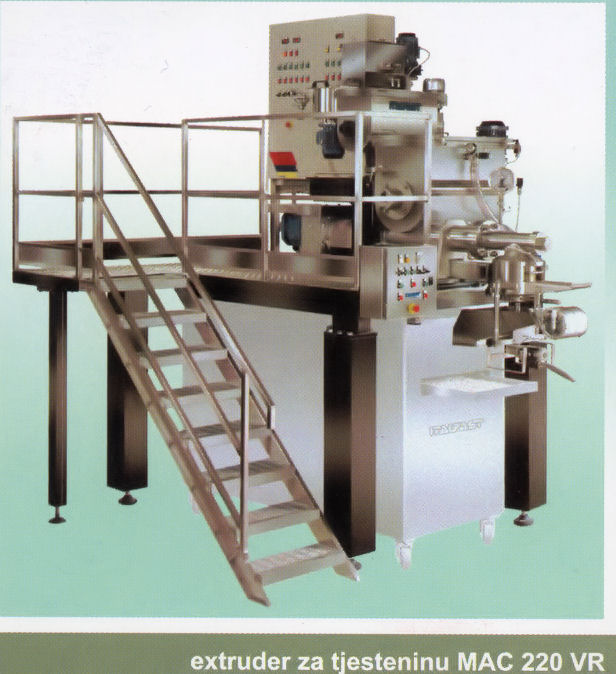 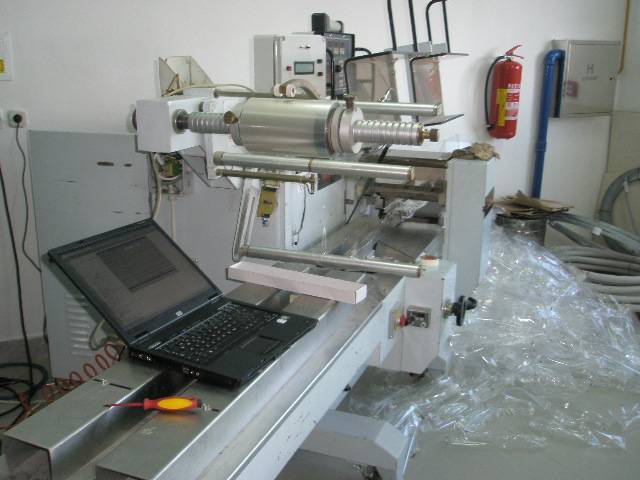 I u proizvodnji tjestenine pojavljuju se novi trendovi  kojima je cilj u što kraćem roku proizvesti što veću količinu tjestenine.
Nove tehnologije proizvodnje iskorištavaju visoke temperature za sušenje tjestenine i uvode kompjutore za vođenje i praćenje tehnološkog procesa proizvodnje.
Napuštaju se stare predrasude prema kojima visoke temperature ugrožavaju nutricionističke vrijednosti proizvoda.
PROIZVODNJA PUNJENE TJESTENINE
Tjestenina može biti punjena nadjevom od: 1. mesa i mesnih prerađevina (salama, šunka)
2. povrća (špinat, rajčica) 
3. sira (svježi sir, tvrdi sir).
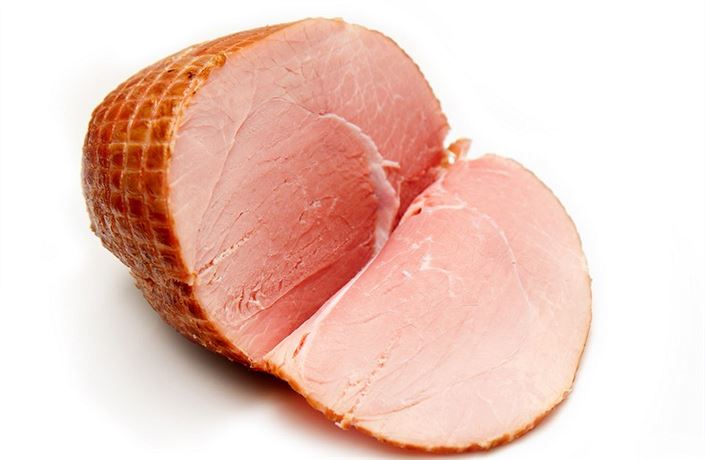 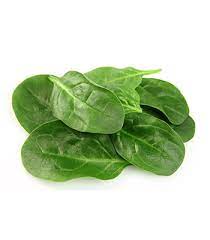 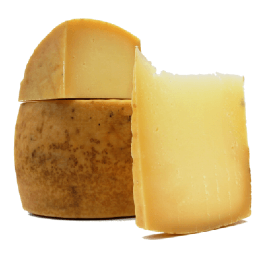 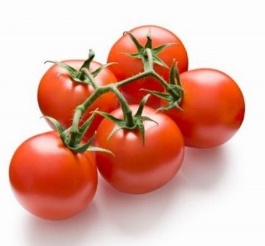 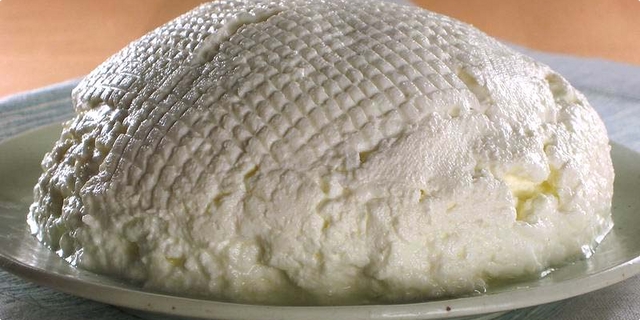 Tehnološki proces proizvodnje svježe punjene tjestenine obuhvaća više faza:
prije izrade tijesta potrebno je pripremiti nadjev (uz dodatak začina) prema odgovarajućoj recepturi 
u preši se obavljaju zamjes tijesta, prešanje i rezanje u duge tjestene trake 
strojem za oblikovanje tjestene se trake pune nadjevom i oblikuju u konačni oblik
prolaskom kroz pasterizator uništavaju se eventualno prisutni mikroorganizmi i toksini u tjestenini i ona poprima ljepši sjaj
budući da je svježa punjena tjestenina podložna kvarenju, pakiranje tjestenine provodi se u modificiranoj atmosferi
prije pakiranja odstranjuje se zrak i ubacuje inertni plin (ugljik (IV) oksid, dušik)
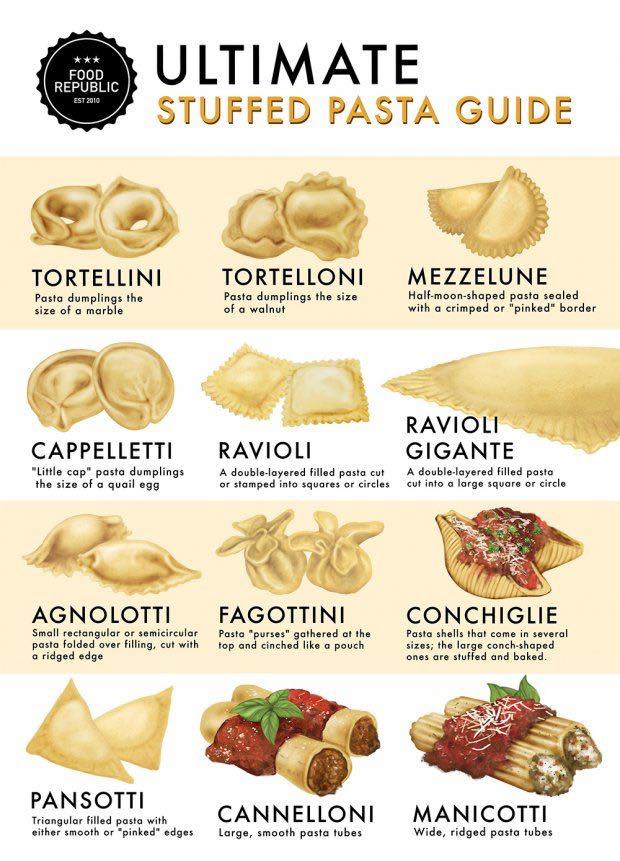 PITANJA ZA PONAVLJANJE
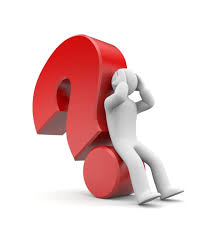 Što su tjestenine ?
Koji sastojci se mogu upotrijebiti kod izrade tjestenine?
Kako možemo tjestenine podijeliti prema tehnološkom postupku proizvodnje?
Kako ih dijelimo prema upotrijebljenim sastojcima?
Kako se tjestenine dijele prema načinu proizvodnje?
Kako se tjestenine dijele prema načinu uporabe?
Kako tjestenine dijelimo prema obliku?
Nabroji neke talijanske tjestenine!
9. Opiši tehnološku shemu tjestenine!
10. Kakvo brašno se koristi za izradu tjestenina?
11. Opiši fazu prešanja i oblikovanja tjestenina!
12. Kako se provodi sušenje tjestenine?
13. Navedi faze proizvodnje svježe punjene tjestenine!
14. Što je stabiliziranje tjestenine?

Nakon što si odgovorio na pitanja , ponovi još jednom postupak izrade tjestenina na:
 https://www.youtube.com/watch?v=2H4PO4yVIsI
https://www.youtube.com/watch?v=ehzpBEKtJFY